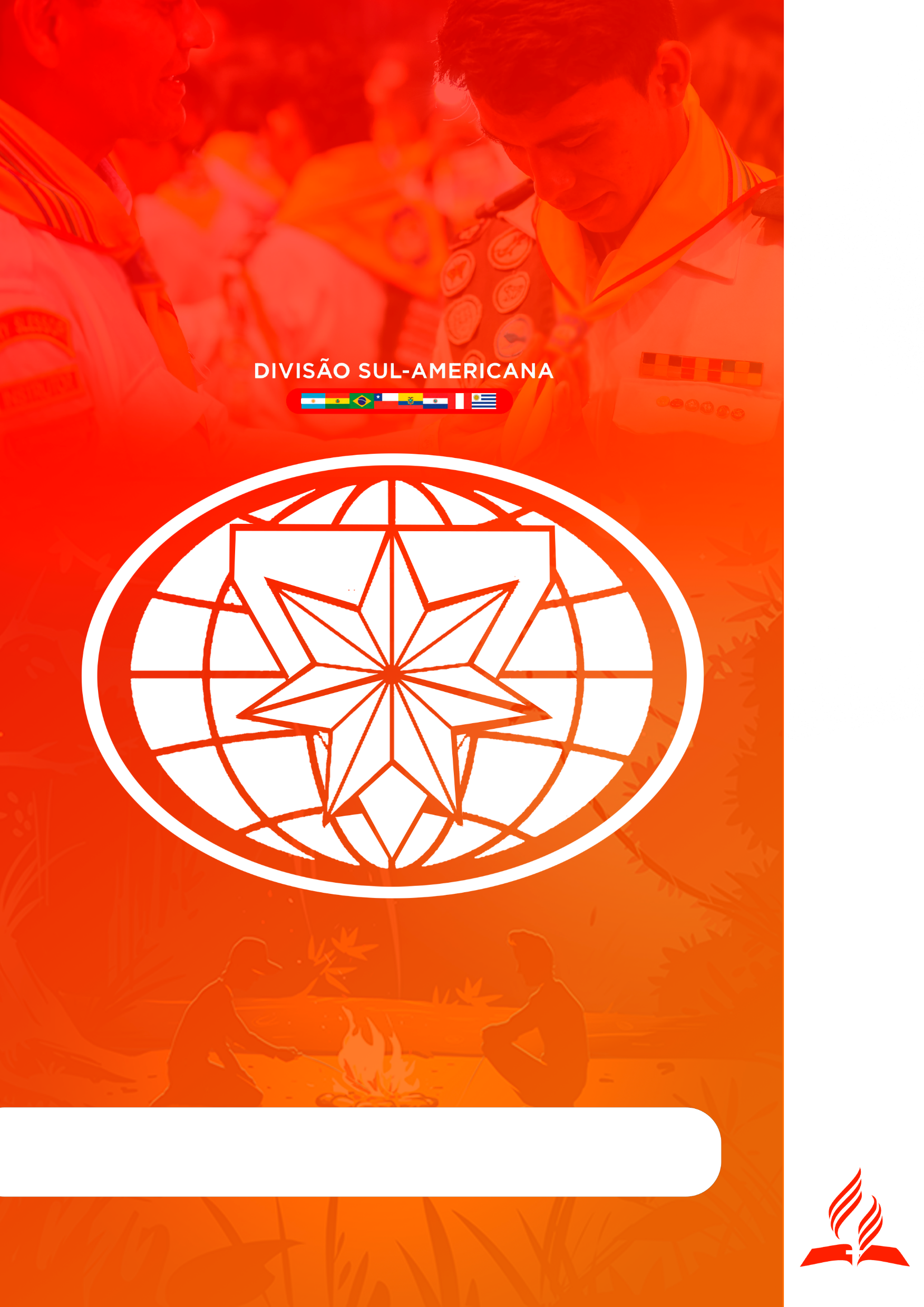 NOME COMPLETO
ESCREVA AQUI
ESCREVA AQUI
ESCREVA AQUI
ESCREVA AQUI
ESCREVA AQUI
00    00  00
00  00 00
ESCREVA AQUI ESCREVA AQUI ESCREVA AQUI ESCREVA AQUI ESCREVA AQUI ESCREVA AQUI ESCREVA AQUI ESCREVA AQUIESCREVA AQUI ESCREVA AQUI ESCREVA AQUI ESCREVA AQUI ESCREVA AQUI ESCREVA AQUI ESCREVA AQUI ESCREVA AQUI ESCREVA AQUI ESCREVA AQUI ESCREVA AQUI ESCREVA AQUI ESCREVA AQUI ESCREVA AQUI ESCREVA AQUI ESCREVA AQUI ESCREVA AQUI ESCREVA AQUI ESCREVA AQUI ESCREVA AQUI ESCREVA AQUI ESCREVA AQUI ESCREVA AQUI ESCREVA AQUI ESCREVA AQUI ESCREVA AQUI ESCREVA AQUI ESCREVA AQUI ESCREVA AQUI ESCREVA AQUI ESCREVA AQUI ESCREVA AQUI ESCREVA AQUI ESCREVA AQUI ESCREVA AQUI ESCREVA AQUI ESCREVA AQUI ESCREVA AQUI ESCREVA AQUI ESCREVA AQUI ESCREVA AQUI ESCREVA AQUI ESCREVA AQUI ESCREVA AQUI ESCREVA AQUI ESCREVA AQUI ESCREVA AQUI ESCREVA AQUI ESCREVA AQUI ESCREVA AQUI ESCREVA AQUI ESCREVA AQUI ESCREVA AQUI ESCREVA AQUI ESCREVA AQUI ESCREVA AQUI ESCREVA AQUI ESCREVA AQUI ESCREVA AQUI ESCREVA AQUI ESCREVA AQUI ESCREVA AQUI ESCREVA AQUI ESCREVA AQUI ESCREVA AQUI ESCREVA AQUI ESCREVA AQUI ESCREVA AQUI ESCREVA AQUI ESCREVA AQUI ESCREVA AQUI ESCREVA AQUI ESCREVA AQUI ESCREVA AQUI ESCREVA AQUI ESCREVA AQUI ESCREVA AQUI ESCREVA AQUI ESCREVA AQUI ESCREVA AQUI ESCREVA AQUI ESCREVA AQUI ESCREVA AQUI ESCREVA AQUI ESCREVA AQUI ESCREVA AQUI ESCREVA AQUI ESCREVA AQUI ESCREVA AQUI ESCREVA AQUI ESCREVA AQUI ESCREVA AQUI ESCREVA AQUI ESCREVA AQUI ESCREVA AQUI ESCREVA AQUI ESCREVA AQUI ESCREVA AQUI ESCREVA AQUI ESCREVA AQUI ESCREVA AQUI ESCREVA AQUI ESCREVA AQUI ESCREVA AQUI ESCREVA AQUI ESCREVA AQUI ESCREVA AQUI ESCREVA AQUI ESCREVA AQUI ESCREVA AQUI ESCREVA AQUI ESCREVA AQUI ESCREVA AQUI ESCREVA AQUI ESCREVA AQUI ESCREVA AQUI ESCREVA AQUI ESCREVA AQUI ESCREVA AQUI ESCREVA AQUI ESCREVA AQUI ESCREVA AQUI ESCREVA AQUI ESCREVA ESCREVA AQUI ESCREVA AQUI ESCREVA AQUI ESCREVA AQUI ESCREVA AQUI ESCREVA AQUI ESCREVA AQUI ESCREVA AQUI ESCREVA AQUI ESCREVA AQUI ESCREVA AQUI ESCREVA AQUI ESCREVA AQUI ESCREVA AQUI ESCREVA AQUI ESCREVA AQUI ESCREVA AQUI ESCREVA AQUI ESCREVA AQUI ESCREVA AQUI ESCREVA AQUI ESCREVA AQUI ESCREVA AQUI ESCREVA AQUI ESCREVA AQUI ESCREVA AQUI ESCREVA AQUI ESCREVA AQUI ESCREVA AQUI ESCREVA AQUI ESCREVA AQUI ESCREVA AQUI ESCREVA AQUI ESCREVA AQUI ESCREVA AQUI ESCREVA AQUI ESCREVA AQUI ESCREVA AQUI ESCREVA AQUI ESCREVA AQUI ESCREVA AQUI ESCREVA AQUI ESCREVA AQUI ESCREVA AQUI ESCREVA AQUI ESCREVA AQUI ESCREVA AQUI ESCREVA AQUI ESCREVA AQUI ESCREVA AQUI ESCREVA AQUI ESCREVA AQUI ESCREVA AQUI ESCREVA AQUI ESCREVA AQUI ESCREVA AQUI ESCREVA AQUI ESCREVA AQUI ESCREVA AQUI ESCREVA AQUI ESCREVA AQUI ESCREVA AQUI ESCREVA AQUI ESCREVA AQUI ESCREVA AQUI ESCREVA AQUI ESCREVA AQUI ESCREVA AQUI ESCREVA AQUI ESCREVA AQUI ESCREVA AQUI ESCREVA AQUI ESCREVA AQUI ESCREVA AQUI ESCREVA AQUI ESCREVA AQUI ESCREVA AQUI ESCREVA AQUI ESCREVA AQUI ESCREVA AQUI ESCREVA AQUI ESCREVA AQUI ESCREVA AQUI ESCREVA AQUI
ESCREVA AQUI ESCREVA AQUI ESCREVA AQUI ESCREVA AQUI ESCREVA AQUI ESCREVA AQUI ESCREVA AQUI ESCREVA AQUIESCREVA AQUI ESCREVA AQUI ESCREVA AQUI ESCREVA AQUI ESCREVA AQUI ESCREVA AQUI ESCREVA AQUI ESCREVA AQUI ESCREVA AQUI ESCREVA AQUI ESCREVA AQUI ESCREVA AQUI ESCREVA AQUI ESCREVA AQUI ESCREVA AQUI ESCREVA AQUI ESCREVA AQUI ESCREVA AQUI ESCREVA AQUI ESCREVA AQUI ESCREVA AQUI ESCREVA AQUI ESCREVA AQUI ESCREVA AQUI ESCREVA AQUI ESCREVA AQUI ESCREVA AQUI ESCREVA AQUI ESCREVA AQUI ESCREVA AQUI ESCREVA AQUI ESCREVA AQUI ESCREVA AQUI ESCREVA AQUI ESCREVA AQUI ESCREVA AQUI ESCREVA AQUI ESCREVA AQUI ESCREVA AQUI ESCREVA AQUI ESCREVA AQUI ESCREVA AQUI ESCREVA AQUI ESCREVA AQUI ESCREVA AQUI ESCREVA AQUI ESCREVA AQUI ESCREVA AQUI ESCREVA AQUI ESCREVA AQUI ESCREVA AQUI ESCREVA AQUI ESCREVA AQUI ESCREVA AQUI ESCREVA AQUI ESCREVA AQUI ESCREVA AQUI ESCREVA AQUI ESCREVA AQUI ESCREVA AQUI ESCREVA AQUI ESCREVA AQUI ESCREVA AQUI ESCREVA AQUI ESCREVA AQUI ESCREVA AQUI ESCREVA AQUI ESCREVA AQUI ESCREVA AQUI ESCREVA AQUI ESCREVA AQUI ESCREVA AQUI ESCREVA AQUI ESCREVA AQUI ESCREVA AQUI ESCREVA AQUI ESCREVA AQUI ESCREVA AQUI ESCREVA AQUI ESCREVA AQUI ESCREVA AQUI ESCREVA AQUI ESCREVA AQUI ESCREVA AQUI ESCREVA AQUI ESCREVA AQUI ESCREVA AQUI ESCREVA AQUI ESCREVA AQUI ESCREVA AQUI ESCREVA AQUI ESCREVA AQUI ESCREVA AQUI ESCREVA AQUI ESCREVA AQUI ESCREVA AQUI ESCREVA AQUI ESCREVA AQUI ESCREVA AQUI ESCREVA AQUI ESCREVA AQUI ESCREVA AQUI ESCREVA AQUI ESCREVA AQUI ESCREVA AQUI ESCREVA AQUI ESCREVA AQUI ESCREVA AQUI ESCREVA AQUI ESCREVA AQUI ESCREVA AQUI ESCREVA AQUI ESCREVA AQUI ESCREVA AQUI ESCREVA AQUI ESCREVA AQUI ESCREVA AQUI ESCREVA AQUI ESCREVA AQUI ESCREVA AQUI ESCREVA AQUI ESCREVA AQUI ESCREVA AQUI ESCREVA ESCREVA AQUI ESCREVA AQUI ESCREVA AQUI ESCREVA AQUI ESCREVA AQUI ESCREVA AQUI ESCREVA AQUI ESCREVA AQUI ESCREVA AQUI ESCREVA AQUI ESCREVA AQUI ESCREVA AQUI ESCREVA AQUI ESCREVA AQUI ESCREVA AQUI ESCREVA AQUI ESCREVA AQUI ESCREVA AQUI ESCREVA AQUI ESCREVA AQUI ESCREVA AQUI ESCREVA AQUI ESCREVA AQUI ESCREVA AQUI ESCREVA AQUI ESCREVA AQUI ESCREVA AQUI ESCREVA AQUI ESCREVA AQUI ESCREVA AQUI ESCREVA AQUI ESCREVA AQUI ESCREVA AQUI ESCREVA AQUI ESCREVA AQUI ESCREVA AQUI ESCREVA AQUI ESCREVA AQUI ESCREVA AQUI ESCREVA AQUI ESCREVA AQUI ESCREVA AQUI ESCREVA AQUI ESCREVA AQUI ESCREVA AQUI ESCREVA AQUI ESCREVA AQUI ESCREVA AQUI ESCREVA AQUI ESCREVA AQUI ESCREVA AQUI ESCREVA AQUI ESCREVA AQUI ESCREVA AQUI ESCREVA AQUI ESCREVA AQUI ESCREVA AQUI ESCREVA AQUI ESCREVA AQUI ESCREVA AQUI ESCREVA AQUI ESCREVA AQUI ESCREVA AQUI ESCREVA AQUI ESCREVA AQUI ESCREVA AQUI ESCREVA AQUI ESCREVA AQUI ESCREVA AQUI ESCREVA AQUI ESCREVA AQUI ESCREVA AQUI ESCREVA AQUI ESCREVA AQUI ESCREVA AQUI ESCREVA AQUI ESCREVA AQUI ESCREVA AQUI ESCREVA AQUI
ESCREVA AQUI ESCREVA AQUI ESCREVA AQUI ESCREVA AQUI ESCREVA AQUI ESCREVA AQUI ESCREVA AQUI ESCREVA AQUIESCREVA AQUI ESCREVA AQUI ESCREVA AQUI ESCREVA AQUI ESCREVA AQUI ESCREVA AQUI ESCREVA AQUI ESCREVA AQUI ESCREVA AQUI ESCREVA AQUI ESCREVA AQUI ESCREVA AQUI ESCREVA AQUI ESCREVA AQUI ESCREVA AQUI ESCREVA AQUI ESCREVA AQUI ESCREVA AQUI ESCREVA AQUI ESCREVA AQUI ESCREVA AQUI ESCREVA AQUI ESCREVA AQUI ESCREVA AQUI ESCREVA AQUI ESCREVA AQUI ESCREVA AQUI ESCREVA AQUI ESCREVA AQUI ESCREVA AQUI ESCREVA AQUI ESCREVA AQUI ESCREVA AQUI ESCREVA AQUI ESCREVA AQUI ESCREVA AQUI ESCREVA AQUI ESCREVA AQUI ESCREVA AQUI ESCREVA AQUI ESCREVA AQUI ESCREVA AQUI ESCREVA AQUI ESCREVA AQUI ESCREVA AQUI ESCREVA AQUI ESCREVA AQUI ESCREVA AQUI ESCREVA AQUI ESCREVA AQUI ESCREVA AQUI ESCREVA AQUI ESCREVA AQUI ESCREVA AQUI ESCREVA AQUI ESCREVA AQUI ESCREVA AQUI ESCREVA AQUI ESCREVA AQUI ESCREVA AQUI ESCREVA AQUI ESCREVA AQUI ESCREVA AQUI ESCREVA AQUI ESCREVA AQUI ESCREVA AQUI ESCREVA AQUI ESCREVA AQUI ESCREVA AQUI ESCREVA AQUI ESCREVA AQUI ESCREVA AQUI ESCREVA AQUI ESCREVA AQUI ESCREVA AQUI ESCREVA AQUI ESCREVA AQUI ESCREVA AQUI ESCREVA AQUI ESCREVA AQUI ESCREVA AQUI ESCREVA AQUI ESCREVA AQUI ESCREVA AQUI ESCREVA AQUI ESCREVA AQUI ESCREVA AQUI ESCREVA AQUI ESCREVA AQUI ESCREVA AQUI ESCREVA AQUI ESCREVA AQUI ESCREVA AQUI ESCREVA AQUI ESCREVA AQUI ESCREVA AQUI ESCREVA AQUI ESCREVA AQUI ESCREVA AQUI ESCREVA AQUI ESCREVA AQUI ESCREVA AQUI ESCREVA AQUI ESCREVA AQUI ESCREVA AQUI ESCREVA AQUI ESCREVA AQUI ESCREVA AQUI ESCREVA AQUI ESCREVA AQUI ESCREVA AQUI ESCREVA AQUI ESCREVA AQUI ESCREVA AQUI ESCREVA AQUI ESCREVA AQUI ESCREVA AQUI ESCREVA AQUI ESCREVA AQUI ESCREVA AQUI ESCREVA AQUI ESCREVA AQUI ESCREVA AQUI ESCREVA ESCREVA AQUI ESCREVA AQUI ESCREVA AQUI ESCREVA AQUI ESCREVA AQUI ESCREVA AQUI ESCREVA AQUI ESCREVA AQUI ESCREVA AQUI ESCREVA AQUI ESCREVA AQUI ESCREVA AQUI ESCREVA AQUI ESCREVA AQUI ESCREVA AQUI ESCREVA AQUI ESCREVA AQUI ESCREVA AQUI ESCREVA AQUI ESCREVA AQUI ESCREVA AQUI ESCREVA AQUI ESCREVA AQUI ESCREVA AQUI ESCREVA AQUI ESCREVA AQUI ESCREVA AQUI ESCREVA AQUI ESCREVA AQUI ESCREVA AQUI ESCREVA AQUI ESCREVA AQUI ESCREVA AQUI ESCREVA AQUI ESCREVA AQUI ESCREVA AQUI ESCREVA AQUI ESCREVA AQUI ESCREVA AQUI ESCREVA AQUI ESCREVA AQUI ESCREVA AQUI ESCREVA AQUI ESCREVA AQUI ESCREVA AQUI ESCREVA AQUI ESCREVA AQUI ESCREVA AQUI ESCREVA AQUI ESCREVA AQUI ESCREVA AQUI ESCREVA AQUI ESCREVA AQUI ESCREVA AQUI ESCREVA AQUI ESCREVA AQUI ESCREVA AQUI ESCREVA AQUI ESCREVA AQUI ESCREVA AQUI ESCREVA AQUI ESCREVA AQUI ESCREVA AQUI ESCREVA AQUI ESCREVA AQUI ESCREVA AQUI ESCREVA AQUI ESCREVA AQUI ESCREVA AQUI ESCREVA AQUI ESCREVA AQUI ESCREVA AQUI ESCREVA AQUI ESCREVA AQUI ESCREVA AQUI ESCREVA AQUI ESCREVA AQUI ESCREVA AQUI ESCREVA AQUI
ESCREVA AQUI ESCREVA AQUI ESCREVA AQUI ESCREVA AQUI ESCREVA AQUI ESCREVA AQUI ESCREVA AQUI ESCREVA AQUIESCREVA AQUI ESCREVA AQUI ESCREVA AQUI ESCREVA AQUI ESCREVA AQUI ESCREVA AQUI ESCREVA AQUI ESCREVA AQUI ESCREVA AQUI ESCREVA AQUI ESCREVA AQUI ESCREVA AQUI ESCREVA AQUI ESCREVA AQUI ESCREVA AQUI ESCREVA AQUI ESCREVA AQUI ESCREVA AQUI ESCREVA AQUI ESCREVA AQUI ESCREVA AQUI ESCREVA AQUI ESCREVA AQUI ESCREVA AQUI ESCREVA AQUI ESCREVA AQUI ESCREVA AQUI ESCREVA AQUI ESCREVA AQUI ESCREVA AQUI ESCREVA AQUI ESCREVA AQUI ESCREVA AQUI ESCREVA AQUI ESCREVA AQUI ESCREVA AQUI ESCREVA AQUI ESCREVA AQUI ESCREVA AQUI ESCREVA AQUI ESCREVA AQUI ESCREVA AQUI ESCREVA AQUI ESCREVA AQUI ESCREVA AQUI ESCREVA AQUI ESCREVA AQUI ESCREVA AQUI ESCREVA AQUI ESCREVA AQUI ESCREVA AQUI ESCREVA AQUI ESCREVA AQUI ESCREVA AQUI ESCREVA AQUI ESCREVA AQUI ESCREVA AQUI ESCREVA AQUI ESCREVA AQUI ESCREVA AQUI ESCREVA AQUI ESCREVA AQUI ESCREVA AQUI ESCREVA AQUI ESCREVA AQUI ESCREVA AQUI ESCREVA AQUI ESCREVA AQUI ESCREVA AQUI ESCREVA AQUI ESCREVA AQUI ESCREVA AQUI ESCREVA AQUI ESCREVA AQUI ESCREVA AQUI ESCREVA AQUI ESCREVA AQUI ESCREVA AQUI ESCREVA AQUI ESCREVA AQUI ESCREVA AQUI ESCREVA AQUI ESCREVA AQUI ESCREVA AQUI ESCREVA AQUI ESCREVA AQUI ESCREVA AQUI ESCREVA AQUI ESCREVA AQUI ESCREVA AQUI ESCREVA AQUI ESCREVA AQUI ESCREVA AQUI ESCREVA AQUI ESCREVA AQUI ESCREVA AQUI ESCREVA AQUI ESCREVA AQUI ESCREVA AQUI ESCREVA AQUI ESCREVA AQUI ESCREVA AQUI ESCREVA AQUI ESCREVA AQUI ESCREVA AQUI ESCREVA AQUI ESCREVA AQUI ESCREVA AQUI ESCREVA AQUI ESCREVA AQUI ESCREVA AQUI ESCREVA AQUI ESCREVA AQUI ESCREVA AQUI ESCREVA AQUI ESCREVA AQUI ESCREVA AQUI ESCREVA AQUI ESCREVA AQUI ESCREVA AQUI ESCREVA AQUI ESCREVA AQUI ESCREVA AQUI ESCREVA ESCREVA AQUI ESCREVA AQUI ESCREVA AQUI ESCREVA AQUI ESCREVA AQUI ESCREVA AQUI ESCREVA AQUI ESCREVA AQUI ESCREVA AQUI ESCREVA AQUI ESCREVA AQUI ESCREVA AQUI ESCREVA AQUI ESCREVA AQUI ESCREVA AQUI ESCREVA AQUI ESCREVA AQUI ESCREVA AQUI ESCREVA AQUI ESCREVA AQUI ESCREVA AQUI ESCREVA AQUI ESCREVA AQUI ESCREVA AQUI ESCREVA AQUI ESCREVA AQUI ESCREVA AQUI ESCREVA AQUI ESCREVA AQUI ESCREVA AQUI ESCREVA AQUI ESCREVA AQUI ESCREVA AQUI ESCREVA AQUI ESCREVA AQUI ESCREVA AQUI ESCREVA AQUI ESCREVA AQUI ESCREVA AQUI ESCREVA AQUI ESCREVA AQUI ESCREVA AQUI ESCREVA AQUI ESCREVA AQUI ESCREVA AQUI ESCREVA AQUI ESCREVA AQUI ESCREVA AQUI ESCREVA AQUI ESCREVA AQUI ESCREVA AQUI ESCREVA AQUI ESCREVA AQUI ESCREVA AQUI ESCREVA AQUI ESCREVA AQUI ESCREVA AQUI ESCREVA AQUI ESCREVA AQUI ESCREVA AQUI ESCREVA AQUI ESCREVA AQUI ESCREVA AQUI ESCREVA AQUI ESCREVA AQUI ESCREVA AQUI ESCREVA AQUI ESCREVA AQUI ESCREVA AQUI ESCREVA AQUI ESCREVA AQUI ESCREVA AQUI ESCREVA AQUI ESCREVA AQUI ESCREVA AQUI ESCREVA AQUI ESCREVA AQUI ESCREVA AQUI ESCREVA AQUI ESCREVA AQUI ESCREVA AQUI ESCREVA AQUI ESCREVA AQUI ESCREVA AQUI ESCREVA AQUI ESCREVA AQUI ESCREVA AQUI ESCREVA AQUI ESCREVA AQUI ESCREVA AQUI ESCREVA AQUI ESCREVA ESCREVA AQUI ESCREVA AQUI ESCREVA
ESCREVA AQUI ESCREVA AQUI ESCREVA AQUI ESCREVA AQUI ESCREVA AQUI ESCREVA AQUI ESCREVA AQUI ESCREVA AQUIESCREVA AQUI ESCREVA AQUI ESCREVA AQUI ESCREVA AQUI ESCREVA AQUI ESCREVA AQUI ESCREVA AQUI ESCREVA AQUI ESCREVA AQUI ESCREVA AQUI ESCREVA AQUI ESCREVA AQUI ESCREVA AQUI ESCREVA AQUI ESCREVA AQUI ESCREVA AQUI ESCREVA AQUI ESCREVA AQUI ESCREVA AQUI ESCREVA AQUI ESCREVA AQUI ESCREVA AQUI ESCREVA AQUI ESCREVA AQUI ESCREVA AQUI ESCREVA AQUI ESCREVA AQUI ESCREVA AQUI ESCREVA AQUI ESCREVA AQUI ESCREVA AQUI ESCREVA AQUI ESCREVA AQUI ESCREVA AQUI ESCREVA AQUI ESCREVA AQUI ESCREVA AQUI ESCREVA AQUI ESCREVA AQUI ESCREVA AQUI ESCREVA AQUI ESCREVA AQUI ESCREVA AQUI ESCREVA AQUI ESCREVA AQUI ESCREVA AQUI ESCREVA AQUI ESCREVA AQUI ESCREVA AQUI ESCREVA AQUI ESCREVA AQUI ESCREVA AQUI ESCREVA AQUI ESCREVA AQUI ESCREVA AQUI ESCREVA AQUI ESCREVA AQUI ESCREVA AQUI ESCREVA AQUI ESCREVA AQUI ESCREVA AQUI ESCREVA AQUI ESCREVA AQUI ESCREVA AQUI ESCREVA AQUI ESCREVA AQUI ESCREVA AQUI ESCREVA AQUI ESCREVA AQUI ESCREVA AQUI ESCREVA AQUI ESCREVA AQUI ESCREVA AQUI ESCREVA AQUI ESCREVA AQUI ESCREVA AQUI ESCREVA AQUI ESCREVA AQUI ESCREVA AQUI ESCREVA AQUI ESCREVA AQUI ESCREVA AQUI ESCREVA AQUI ESCREVA AQUI ESCREVA AQUI ESCREVA AQUI ESCREVA AQUI ESCREVA AQUI ESCREVA AQUI ESCREVA AQUI ESCREVA AQUI ESCREVA AQUI ESCREVA AQUI ESCREVA AQUI ESCREVA AQUI ESCREVA AQUI ESCREVA AQUI ESCREVA AQUI ESCREVA AQUI ESCREVA AQUI ESCREVA AQUI ESCREVA AQUI ESCREVA AQUI ESCREVA AQUI ESCREVA AQUI ESCREVA AQUI ESCREVA AQUI ESCREVA ESCREVA AQUI ESCREVA AQUI ESCREVA AQUI ESCREVA AQUI ESCREVA AQUI ESCREVA AQUI ESCREVA AQUI ESCREVA AQUI ESCREVA AQUI ESCREVA AQUI ESCREVA AQUI ESCREVA AQUI ESCREVA AQUI ESCREVA AQUI ESCREVA AQUI ESCREVA AQUI ESCREVA AQUI ESCREVA AQUI ESCREVA AQUI ESCREVA AQUI ESCREVA AQUI ESCREVA AQUI ESCREVA AQUI ESCREVA AQUI ESCREVA AQUI ESCREVA AQUI ESCREVA AQUI ESCREVA AQUI ESCREVA AQUI ESCREVA AQUI ESCREVA AQUI ESCREVA AQUI ESCREVA AQUI ESCREVA AQUI ESCREVA AQUI ESCREVA AQUI ESCREVA AQUI ESCREVA AQUI ESCREVA AQUI ESCREVA AQUI ESCREVA AQUI ESCREVA AQUI ESCREVA AQUI ESCREVA AQUI ESCREVA AQUI ESCREVA AQUI ESCREVA AQUI ESCREVA AQUI ESCREVA AQUI ESCREVA AQUI ESCREVA AQUI ESCREVA AQUI ESCREVA AQUI ESCREVA AQUI ESCREVA AQUI ESCREVA AQUI ESCREVA AQUI ESCREVA AQUI ESCREVA AQUI ESCREVA AQUI ESCREVA AQUI ESCREVA AQUI ESCREVA AQUI ESCREVA AQUI ESCREVA AQUI ESCREVA AQUI ESCREVA AQUI ESCREVA AQUI ESCREVA AQUI ESCREVA AQUI
ESCREVA AQUI ESCREVA AQUI ESCREVA AQUI ESCREVA AQUI ESCREVA AQUI ESCREVA AQUI ESCREVA AQUI ESCREVA AQUIESCREVA AQUI ESCREVA AQUI ESCREVA AQUI ESCREVA AQUI ESCREVA AQUI ESCREVA AQUI ESCREVA AQUI ESCREVA AQUI ESCREVA AQUI ESCREVA AQUI ESCREVA AQUI ESCREVA AQUI ESCREVA AQUI ESCREVA AQUI ESCREVA AQUI ESCREVA AQUI ESCREVA AQUI ESCREVA AQUI ESCREVA AQUI ESCREVA AQUI ESCREVA AQUI ESCREVA AQUI ESCREVA AQUI ESCREVA AQUI ESCREVA AQUI ESCREVA AQUI ESCREVA AQUI ESCREVA AQUI ESCREVA AQUI ESCREVA AQUI ESCREVA AQUI ESCREVA AQUI ESCREVA AQUI ESCREVA AQUI ESCREVA AQUI ESCREVA AQUI ESCREVA AQUI ESCREVA AQUI ESCREVA AQUI ESCREVA AQUI ESCREVA AQUI ESCREVA AQUI ESCREVA AQUI ESCREVA AQUI ESCREVA AQUI ESCREVA AQUI ESCREVA AQUI ESCREVA AQUI ESCREVA AQUI ESCREVA AQUI ESCREVA AQUI ESCREVA AQUI ESCREVA AQUI ESCREVA AQUI ESCREVA AQUI ESCREVA AQUI ESCREVA AQUI ESCREVA AQUI ESCREVA AQUI ESCREVA AQUI ESCREVA AQUI ESCREVA AQUI ESCREVA AQUI ESCREVA AQUI ESCREVA AQUI ESCREVA AQUI ESCREVA AQUI ESCREVA AQUI ESCREVA AQUI ESCREVA AQUI ESCREVA AQUI ESCREVA AQUI ESCREVA AQUI ESCREVA AQUI ESCREVA AQUI ESCREVA AQUI ESCREVA AQUI ESCREVA AQUI ESCREVA AQUI ESCREVA AQUI ESCREVA AQUI ESCREVA AQUI ESCREVA AQUI ESCREVA AQUI ESCREVA AQUI ESCREVA AQUI ESCREVA AQUI ESCREVA AQUI ESCREVA AQUI ESCREVA AQUI ESCREVA AQUI ESCREVA AQUI ESCREVA AQUI ESCREVA AQUI ESCREVA AQUI ESCREVA AQUI ESCREVA AQUI ESCREVA AQUI ESCREVA AQUI ESCREVA AQUI ESCREVA AQUI ESCREVA AQUI ESCREVA AQUI ESCREVA AQUI ESCREVA AQUI ESCREVA AQUI ESCREVA AQUI ESCREVA AQUI ESCREVA AQUI ESCREVA AQUI ESCREVA AQUI ESCREVA AQUI ESCREVA AQUI ESCREVA AQUI ESCREVA AQUI ESCREVA AQUI ESCREVA AQUI ESCREVA AQUI ESCREVA AQUI ESCREVA AQUI ESCREVA AQUI ESCREVA AQUI ESCREVA AQUI ESCREVA ESCREVA AQUI ESCREVA AQUI ESCREVA AQUI ESCREVA AQUI ESCREVA AQUI ESCREVA AQUI ESCREVA AQUI ESCREVA AQUI ESCREVA AQUI ESCREVA AQUI ESCREVA AQUI ESCREVA AQUI ESCREVA AQUI ESCREVA AQUI ESCREVA AQUI ESCREVA AQUI ESCREVA AQUI ESCREVA AQUI ESCREVA AQUI ESCREVA AQUI ESCREVA AQUI ESCREVA AQUI ESCREVA AQUI ESCREVA AQUI ESCREVA AQUI ESCREVA AQUI ESCREVA AQUI ESCREVA AQUI ESCREVA AQUI ESCREVA AQUI ESCREVA AQUI ESCREVA AQUI ESCREVA AQUI ESCREVA AQUI ESCREVA AQUI ESCREVA AQUI ESCREVA AQUI ESCREVA AQUI ESCREVA AQUI ESCREVA AQUI ESCREVA AQUI ESCREVA AQUI ESCREVA AQUI ESCREVA AQUI ESCREVA AQUI ESCREVA AQUI ESCREVA AQUI ESCREVA AQUI ESCREVA AQUI ESCREVA AQUI ESCREVA AQUI ESCREVA AQUI ESCREVA AQUI ESCREVA AQUI ESCREVA AQUI ESCREVA AQUI ESCREVA AQUI ESCREVA AQUI ESCREVA AQUI ESCREVA AQUI ESCREVA AQUI ESCREVA AQUI ESCREVA AQUI ESCREVA AQUI ESCREVA AQUI ESCREVA AQUI ESCREVA AQUI ESCREVA AQUI ESCREVA AQUI ESCREVA AQUI ESCREVA AQUI ESCREVA AQUI ESCREVA AQUI ESCREVA AQUI ESCREVA AQUI ESCREVA AQUI ESCREVA AQUI ESCREVA AQUI ESCREVA AQUI ESCREVA AQUI ESCREVA AQUI ESCREVA AQUI ESCREVA AQUI ESCREVA AQUI ESCREVA AQUI ESCREVA AQUI ESCREVA AQUI ESCREVA AQUI ESCREVA AQUI ESCREVA AQUI ESCREVA AQUI ESCREVA
ESCREVA AQUI ESCREVA AQUI ESCREVA AQUI ESCREVA AQUI ESCREVA AQUI ESCREVA AQUI ESCREVA AQUI ESCREVA AQUIESCREVA AQUI ESCREVA AQUI ESCREVA AQUI ESCREVA AQUI ESCREVA AQUI ESCREVA AQUI ESCREVA AQUI ESCREVA AQUI ESCREVA AQUI ESCREVA AQUI ESCREVA AQUI ESCREVA AQUI ESCREVA AQUI ESCREVA AQUI ESCREVA AQUI ESCREVA AQUI ESCREVA AQUI ESCREVA AQUI ESCREVA AQUI ESCREVA AQUI ESCREVA AQUI ESCREVA AQUI ESCREVA AQUI ESCREVA AQUI ESCREVA AQUI ESCREVA AQUI ESCREVA AQUI ESCREVA AQUI ESCREVA AQUI ESCREVA AQUI ESCREVA AQUI ESCREVA ESCREVA AQUI ESCREVA AQUI ESCREVA AQUI ESCREVA AQUI ESCREVA AQUI ESCREVA AQUI ESCREVA AQUI ESCREVA AQUI ESCREVA AQUI ESCREVA AQUI ESCREVA AQUI ESCREVA AQUI ESCREVA AQUI ESCREVA AQUI ESCREVA AQUI ESCREVA AQUI ESCREVA AQUI ESCREVA AQUI ESCREVA AQUI ESCREVA AQUI ESCREVA AQUI ESCREVA AQUI ESCREVA AQUI ESCREVA AQUI ESCREVA AQUI ESCREVA AQUI ESCREVA AQUI ESCREVA AQUI ESCREVA AQUI ESCREVA AQUI ESCREVA AQUI
ESCREVA AQUI
ESCREVA AQUI ESCREVA AQUI ESCREVA AQUI ESCREVA AQUI ESCREVA AQUI ESCREVA AQUI ESCREVA AQUI ESCREVA AQUI ESCREVA AQUI ESCREVA AQUI ESCREVA AQUI ESCREVA AQUI ESCREVA AQUI ESCREVA AQUI ESCREVA AQUI ESCREVA AQUI ESCREVA AQUI ESCREVA AQUI ESCREVA AQUI ESCREVA AQUI ESCREVA AQUI ESCREVA AQUI ESCREVA AQUI ESCREVA AQUIESCREVA AQUI
ESCREVA AQUI ESCREVA AQUI ESCREVA AQUI ESCREVA AQUI ESCREVA AQUI ESCREVA AQUI ESCREVA AQUI ESCREVA AQUI ESCREVA AQUI ESCREVA AQUI ESCREVA AQUI ESCREVA AQUI ESCREVA AQUI ESCREVA AQUI ESCREVA AQUI ESCREVA AQUI ESCREVA AQUI ESCREVA AQUI ESCREVA AQUI ESCREVA AQUI ESCREVA AQUI ESCREVA AQUI ESCREVA AQUI ESCREVA AQUIESCREVA AQUI
ESCREVA AQUI ESCREVA AQUI ESCREVA AQUI ESCREVA AQUI ESCREVA AQUI ESCREVA AQUI ESCREVA AQUI ESCREVA AQUI ESCREVA AQUI ESCREVA AQUI ESCREVA AQUI ESCREVA AQUI ESCREVA AQUI ESCREVA AQUI ESCREVA AQUI ESCREVA AQUI ESCREVA AQUI ESCREVA AQUI ESCREVA AQUI ESCREVA AQUI ESCREVA AQUI ESCREVA AQUI ESCREVA AQUI ESCREVA AQUIESCREVA AQUI
ESCREVA AQUI ESCREVA AQUI ESCREVA AQUI ESCREVA AQUI ESCREVA AQUI ESCREVA AQUI ESCREVA AQUI ESCREVA AQUIESCREVA AQUI ESCREVA AQUI ESCREVA AQUI ESCREVA AQUI ESCREVA AQUI ESCREVA AQUI ESCREVA AQUI ESCREVA AQUI ESCREVA AQUI ESCREVA AQUI ESCREVA AQUI ESCREVA AQUI ESCREVA AQUI ESCREVA AQUI ESCREVA AQUI ESCREVA AQUI ESCREVA AQUI ESCREVA AQUI ESCREVA AQUI ESCREVA AQUI ESCREVA AQUI ESCREVA AQUI ESCREVA AQUI ESCREVA AQUI ESCREVA AQUI ESCREVA AQUI ESCREVA AQUI ESCREVA AQUI ESCREVA AQUI ESCREVA AQUI ESCREVA AQUI ESCREVA AQUI ESCREVA AQUI ESCREVA AQUI ESCREVA AQUI ESCREVA AQUI ESCREVA AQUI ESCREVA AQUI ESCREVA AQUI ESCREVA AQUI ESCREVA AQUI ESCREVA AQUI ESCREVA AQUI ESCREVA AQUI ESCREVA AQUI ESCREVA AQUI ESCREVA AQUI ESCREVA AQUI ESCREVA AQUI ESCREVA AQUI ESCREVA AQUI ESCREVA AQUI ESCREVA AQUI ESCREVA AQUI ESCREVA AQUI ESCREVA AQUI ESCREVA AQUI ESCREVA AQUI ESCREVA AQUI ESCREVA AQUI ESCREVA AQUI ESCREVA AQUI ESCREVA AQUI ESCREVA AQUI ESCREVA AQUI ESCREVA AQUI ESCREVA AQUI ESCREVA AQUI ESCREVA AQUI ESCREVA AQUI ESCREVA AQUI ESCREVA AQUI ESCREVA AQUI ESCREVA AQUI ESCREVA AQUI ESCREVA AQUI ESCREVA AQUI ESCREVA AQUI ESCREVA AQUI ESCREVA AQUI ESCREVA AQUI ESCREVA AQUI ESCREVA AQUI ESCREVA AQUI ESCREVA AQUI ESCREVA AQUI ESCREVA AQUI ESCREVA AQUI ESCREVA AQUI ESCREVA AQUI ESCREVA AQUI ESCREVA AQUI ESCREVA AQUI ESCREVA AQUI ESCREVA AQUI ESCREVA AQUI ESCREVA AQUI ESCREVA AQUI ESCREVA AQUI ESCREVA AQUI ESCREVA AQUI ESCREVA AQUI ESCREVA AQUI ESCREVA AQUI ESCREVA AQUI ESCREVA AQUI ESCREVA AQUI ESCREVA AQUI ESCREVA AQUI ESCREVA AQUI ESCREVA AQUI ESCREVA AQUI ESCREVA AQUI ESCREVA AQUI ESCREVA AQUI ESCREVA AQUI ESCREVA AQUI ESCREVA AQUI ESCREVA AQUI ESCREVA AQUI ESCREVA AQUI ESCREVA AQUI ESCREVA AQUI ESCREVA ESCREVA AQUI ESCREVA AQUI ESCREVA AQUI ESCREVA AQUI ESCREVA AQUI ESCREVA AQUI ESCREVA AQUI ESCREVA AQUI ESCREVA AQUI ESCREVA AQUI ESCREVA AQUI ESCREVA AQUI ESCREVA AQUI ESCREVA AQUI ESCREVA AQUI ESCREVA AQUI ESCREVA AQUI ESCREVA AQUI ESCREVA AQUI ESCREVA AQUI ESCREVA AQUI ESCREVA AQUI ESCREVA AQUI ESCREVA AQUI ESCREVA AQUI ESCREVA AQUI ESCREVA AQUI ESCREVA AQUI ESCREVA AQUI ESCREVA AQUI ESCREVA AQUI ESCREVA AQUI ESCREVA AQUI ESCREVA AQUI ESCREVA AQUI ESCREVA AQUI ESCREVA AQUI ESCREVA AQUI ESCREVA AQUI ESCREVA AQUI ESCREVA AQUI ESCREVA AQUI ESCREVA AQUI ESCREVA AQUI ESCREVA AQUI ESCREVA AQUI ESCREVA AQUI ESCREVA AQUI ESCREVA AQUI ESCREVA AQUI ESCREVA AQUI ESCREVA AQUI ESCREVA AQUI ESCREVA AQUI ESCREVA AQUI ESCREVA AQUI ESCREVA AQUI ESCREVA AQUI ESCREVA AQUI ESCREVA AQUI ESCREVA AQUI ESCREVA AQUI ESCREVA AQUI ESCREVA AQUI ESCREVA AQUI ESCREVA AQUI ESCREVA AQUI ESCREVA AQUI ESCREVA AQUI ESCREVA AQUI ESCREVA AQUI ESCREVA AQUI ESCREVA AQUI ESCREVA AQUI ESCREVA AQUI ESCREVA AQUI ESCREVA AQUI ESCREVA AQUI ESCREVA AQUI ESCREVA AQUI ESCREVA AQUI ESCREVA AQUI ESCREVA AQUI ESCREVA AQUI ESCREVA AQUI ESCREVA AQUI ESCREVA AQUI ESCREVA AQUI ESCREVA AQUI ESCREVA AQUI ESCREVA AQUI ESCREVA
ESCREVA AQUI ESCREVA AQUI ESCREVA AQUI ESCREVA AQUI ESCREVA AQUI ESCREVA AQUI ESCREVA AQUI ESCREVA AQUI ESCREVA AQUI ESCREVA AQUI ESCREVA AQUI ESCREVA AQUI ESCREVA AQUI ESCREVA AQUI ESCREVA AQUI ESCREVA AQUI ESCREVA AQUI ESCREVA AQUI ESCREVA AQUI ESCREVA AQUI ESCREVA AQUI ESCREVA AQUI ESCREVA AQUI ESCREVA AQUIESCREVA AQUI
ESCREVA AQUI ESCREVA AQUI ESCREVA AQUI ESCREVA AQUI ESCREVA AQUI ESCREVA AQUI ESCREVA AQUI ESCREVA AQUI ESCREVA AQUI ESCREVA AQUI ESCREVA AQUI ESCREVA AQUI ESCREVA AQUI ESCREVA AQUI ESCREVA AQUI ESCREVA AQUI ESCREVA AQUI ESCREVA AQUI ESCREVA AQUI ESCREVA AQUI ESCREVA AQUI ESCREVA AQUI ESCREVA AQUI ESCREVA AQUIESCREVA AQUI
ESCREVA AQUI ESCREVA AQUI ESCREVA AQUI ESCREVA AQUI ESCREVA AQUI ESCREVA AQUI ESCREVA AQUI ESCREVA AQUI ESCREVA AQUI ESCREVA AQUI ESCREVA AQUI ESCREVA AQUI ESCREVA AQUI ESCREVA AQUI ESCREVA AQUI ESCREVA AQUI ESCREVA AQUI ESCREVA AQUI ESCREVA AQUI ESCREVA AQUI ESCREVA AQUI ESCREVA AQUI ESCREVA AQUI ESCREVA AQUIESCREVA AQUI
ESCREVA AQUI ESCREVA AQUI ESCREVA AQUI ESCREVA AQUI ESCREVA AQUI ESCREVA AQUI ESCREVA AQUI ESCREVA AQUIESCREVA AQUI ESCREVA AQUI ESCREVA AQUI ESCREVA AQUI ESCREVA AQUI ESCREVA AQUI ESCREVA AQUI ESCREVA AQUI ESCREVA AQUI ESCREVA AQUI ESCREVA AQUI ESCREVA AQUI ESCREVA AQUI ESCREVA AQUI ESCREVA AQUI ESCREVA AQUI ESCREVA AQUI ESCREVA AQUI ESCREVA AQUI ESCREVA AQUI ESCREVA AQUI ESCREVA AQUI ESCREVA AQUI ESCREVA AQUI ESCREVA AQUI ESCREVA AQUI ESCREVA AQUI ESCREVA AQUI ESCREVA AQUI ESCREVA AQUI ESCREVA AQUI ESCREVA AQUI ESCREVA AQUI ESCREVA AQUI ESCREVA AQUI ESCREVA AQUI ESCREVA AQUI ESCREVA AQUI ESCREVA AQUI ESCREVA AQUI ESCREVA AQUI ESCREVA AQUI ESCREVA AQUI ESCREVA AQUI ESCREVA AQUI ESCREVA AQUI ESCREVA AQUI ESCREVA AQUI ESCREVA AQUI ESCREVA AQUI ESCREVA AQUI ESCREVA AQUI ESCREVA AQUI ESCREVA AQUI ESCREVA AQUI ESCREVA AQUI ESCREVA AQUI ESCREVA AQUI ESCREVA AQUI ESCREVA AQUI ESCREVA AQUI ESCREVA AQUI ESCREVA AQUI ESCREVA AQUI ESCREVA AQUI ESCREVA AQUI ESCREVA AQUI ESCREVA AQUI ESCREVA AQUI ESCREVA AQUI ESCREVA AQUI ESCREVA AQUI ESCREVA AQUI ESCREVA AQUI ESCREVA AQUI ESCREVA AQUI ESCREVA AQUI ESCREVA AQUI ESCREVA AQUI ESCREVA AQUI ESCREVA AQUI ESCREVA AQUI ESCREVA AQUI ESCREVA AQUI ESCREVA AQUI ESCREVA AQUI ESCREVA AQUI ESCREVA AQUI ESCREVA AQUI ESCREVA AQUI ESCREVA AQUI ESCREVA AQUI ESCREVA AQUI ESCREVA AQUI ESCREVA AQUI ESCREVA AQUI ESCREVA AQUI ESCREVA AQUI ESCREVA AQUI ESCREVA AQUI ESCREVA AQUI ESCREVA AQUI ESCREVA AQUI ESCREVA AQUI ESCREVA AQUI ESCREVA AQUI ESCREVA AQUI ESCREVA AQUI ESCREVA AQUI ESCREVA AQUI ESCREVA AQUI ESCREVA AQUI ESCREVA AQUI ESCREVA AQUI ESCREVA AQUI ESCREVA AQUI ESCREVA AQUI ESCREVA AQUI ESCREVA AQUI ESCREVA AQUI ESCREVA AQUI ESCREVA AQUI ESCREVA AQUI ESCREVA ESCREVA AQUI ESCREVA AQUI ESCREVA AQUI ESCREVA AQUI ESCREVA AQUI ESCREVA AQUI ESCREVA AQUI ESCREVA AQUI ESCREVA AQUI ESCREVA AQUI ESCREVA AQUI ESCREVA AQUI ESCREVA AQUI ESCREVA AQUI ESCREVA AQUI ESCREVA AQUI ESCREVA AQUI ESCREVA AQUI ESCREVA AQUI ESCREVA AQUI ESCREVA AQUI ESCREVA AQUI ESCREVA AQUI ESCREVA AQUI ESCREVA AQUI ESCREVA AQUI ESCREVA AQUI ESCREVA AQUI ESCREVA AQUI ESCREVA AQUI ESCREVA AQUI ESCREVA AQUI ESCREVA AQUI ESCREVA AQUI ESCREVA AQUI ESCREVA AQUI ESCREVA AQUI ESCREVA AQUI ESCREVA AQUI ESCREVA AQUI ESCREVA AQUI ESCREVA AQUI ESCREVA AQUI ESCREVA AQUI ESCREVA AQUI ESCREVA AQUI ESCREVA AQUI ESCREVA AQUI ESCREVA AQUI ESCREVA AQUI ESCREVA AQUI ESCREVA AQUI ESCREVA AQUI ESCREVA AQUI ESCREVA AQUI ESCREVA AQUI ESCREVA AQUI ESCREVA AQUI ESCREVA AQUI ESCREVA AQUI ESCREVA AQUI ESCREVA AQUI ESCREVA AQUI ESCREVA AQUI ESCREVA AQUI ESCREVA AQUI ESCREVA AQUI ESCREVA AQUI ESCREVA AQUI ESCREVA AQUI ESCREVA AQUI ESCREVA AQUI ESCREVA AQUI ESCREVA AQUI ESCREVA AQUI ESCREVA AQUI ESCREVA AQUI ESCREVA AQUI ESCREVA AQUI ESCREVA AQUI ESCREVA AQUI ESCREVA AQUI ESCREVA AQUI ESCREVA AQUI ESCREVA AQUI ESCREVA AQUI ESCREVA AQUI ESCREVA AQUI ESCREVA AQUI ESCREVA AQUI ESCREVA AQUI ESCREVA
ESCREVA AQUI ESCREVA AQUI ESCREVA AQUI ESCREVA AQUI ESCREVA AQUI ESCREVA AQUI ESCREVA AQUI ESCREVA AQUIESCREVA AQUI ESCREVA AQUI ESCREVA AQUI ESCREVA AQUI ESCREVA AQUI ESCREVA AQUI ESCREVA AQUI ESCREVA AQUI ESCREVA AQUI ESCREVA AQUI ESCREVA AQUI ESCREVA AQUI ESCREVA AQUI ESCREVA AQUI ESCREVA AQUI ESCREVA AQUI ESCREVA AQUI ESCREVA AQUI ESCREVA AQUI ESCREVA AQUI ESCREVA AQUI ESCREVA AQUI ESCREVA AQUI ESCREVA AQUI ESCREVA AQUI ESCREVA AQUI ESCREVA AQUI ESCREVA AQUI ESCREVA AQUI ESCREVA AQUI ESCREVA AQUI ESCREVA AQUI ESCREVA AQUI ESCREVA AQUI ESCREVA AQUI ESCREVA AQUI ESCREVA AQUI ESCREVA AQUI ESCREVA AQUI ESCREVA AQUI ESCREVA AQUI ESCREVA AQUI ESCREVA AQUI ESCREVA AQUI ESCREVA AQUI ESCREVA AQUI ESCREVA AQUI
ESCREVA AQUI
ESCREVA AQUI
ESCREVA AQUI
ESCREVA AQUI ESCREVA AQUI ESCREVA AQUI ESCREVA AQUI ESCREVA AQUI ESCREVA AQUI ESCREVA AQUI ESCREVA AQUIESCREVA AQUI ESCREVA AQUI ESCREVA AQUI ESCREVA AQUI ESCREVA AQUI ESCREVA AQUI ESCREVA AQUI ESCREVA AQUI ESCREVA AQUI ESCREVA AQUI ESCREVA AQUI ESCREVA AQUI ESCREVA AQUI ESCREVA AQUI ESCREVA AQUI ESCREVA AQUI ESCREVA AQUI ESCREVA AQUI ESCREVA AQUI ESCREVA AQUI ESCREVA AQUI ESCREVA AQUI ESCREVA AQUI ESCREVA AQUI ESCREVA AQUI ESCREVA AQUI ESCREVA AQUI ESCREVA AQUI ESCREVA AQUI ESCREVA AQUI ESCREVA AQUI ESCREVA AQUI ESCREVA AQUI ESCREVA AQUI ESCREVA AQUI ESCREVA AQUI ESCREVA AQUI ESCREVA AQUI ESCREVA AQUI ESCREVA AQUI ESCREVA AQUI ESCREVA AQUI ESCREVA AQUI ESCREVA AQUI ESCREVA AQUI ESCREVA AQUI ESCREVA AQUI ESCREVA AQUI ESCREVA AQUI ESCREVA AQUI ESCREVA AQUI ESCREVA AQUI ESCREVA AQUI ESCREVA AQUI ESCREVA AQUI ESCREVA AQUI ESCREVA AQUI ESCREVA AQUI ESCREVA AQUI ESCREVA AQUI ESCREVA AQUI ESCREVA AQUI ESCREVA AQUI ESCREVA AQUI ESCREVA AQUI ESCREVA AQUI ESCREVA AQUI ESCREVA AQUI ESCREVA AQUI ESCREVA AQUI ESCREVA AQUI ESCREVA AQUI ESCREVA AQUI ESCREVA AQUI ESCREVA AQUI ESCREVA AQUI ESCREVA AQUI ESCREVA AQUI ESCREVA AQUI ESCREVA AQUI ESCREVA AQUI ESCREVA AQUI ESCREVA AQUI ESCREVA AQUI ESCREVA AQUI ESCREVA AQUI ESCREVA AQUI ESCREVA AQUI ESCREVA AQUI ESCREVA AQUI ESCREVA AQUI ESCREVA AQUI ESCREVA AQUI ESCREVA AQUI ESCREVA AQUI ESCREVA AQUI ESCREVA AQUI ESCREVA AQUI ESCREVA AQUI ESCREVA AQUI ESCREVA AQUI ESCREVA AQUI ESCREVA AQUI ESCREVA AQUI ESCREVA AQUI ESCREVA AQUI ESCREVA AQUI ESCREVA AQUI ESCREVA AQUI ESCREVA AQUI ESCREVA AQUI ESCREVA AQUI ESCREVA AQUI ESCREVA AQUI ESCREVA AQUI ESCREVA AQUI ESCREVA AQUI ESCREVA AQUI ESCREVA AQUI ESCREVA AQUI ESCREVA AQUI ESCREVA AQUI ESCREVA AQUI ESCREVA ESCREVA AQUI ESCREVA AQUI ESCREVA AQUI ESCREVA AQUI ESCREVA AQUI ESCREVA AQUI ESCREVA AQUI ESCREVA AQUI ESCREVA AQUI ESCREVA AQUI ESCREVA AQUI ESCREVA AQUI ESCREVA AQUI ESCREVA AQUI ESCREVA AQUI ESCREVA AQUI ESCREVA AQUI ESCREVA AQUI ESCREVA AQUI ESCREVA AQUI ESCREVA AQUI ESCREVA AQUI ESCREVA AQUI ESCREVA AQUI ESCREVA AQUI ESCREVA AQUI ESCREVA AQUI ESCREVA AQUI ESCREVA AQUI ESCREVA AQUI ESCREVA AQUI ESCREVA AQUI ESCREVA AQUI ESCREVA AQUI ESCREVA AQUI ESCREVA AQUI ESCREVA AQUI ESCREVA AQUI ESCREVA AQUI ESCREVA AQUI ESCREVA AQUI ESCREVA AQUI ESCREVA AQUI ESCREVA AQUI ESCREVA AQUI ESCREVA AQUI ESCREVA AQUI ESCREVA AQUI ESCREVA AQUI ESCREVA AQUI ESCREVA AQUI ESCREVA AQUI ESCREVA AQUI ESCREVA AQUI ESCREVA AQUI ESCREVA AQUI ESCREVA AQUI ESCREVA AQUI ESCREVA AQUI ESCREVA AQUI ESCREVA AQUI ESCREVA AQUI ESCREVA AQUI ESCREVA AQUI ESCREVA AQUI ESCREVA AQUI ESCREVA AQUI ESCREVA AQUI ESCREVA AQUI
ESCREVA AQUI ESCREVA AQUI ESCREVA AQUI ESCREVA AQUI ESCREVA AQUI ESCREVA AQUI ESCREVA AQUI ESCREVA AQUIESCREVA AQUI ESCREVA AQUI ESCREVA AQUI ESCREVA AQUI ESCREVA AQUI ESCREVA AQUI ESCREVA AQUI ESCREVA AQUI ESCREVA AQUI ESCREVA AQUI ESCREVA AQUI ESCREVA AQUI ESCREVA AQUI ESCREVA AQUI ESCREVA AQUI ESCREVA AQUI ESCREVA AQUI ESCREVA AQUI ESCREVA AQUI ESCREVA AQUI ESCREVA AQUI ESCREVA AQUI ESCREVA AQUI ESCREVA AQUI ESCREVA AQUI ESCREVA AQUI ESCREVA AQUI ESCREVA AQUI ESCREVA AQUI ESCREVA AQUI ESCREVA AQUI ESCREVA AQUI ESCREVA AQUI ESCREVA AQUI ESCREVA AQUI ESCREVA AQUI ESCREVA AQUI ESCREVA AQUI ESCREVA AQUI ESCREVA AQUI ESCREVA AQUI ESCREVA AQUI ESCREVA AQUI ESCREVA AQUI ESCREVA AQUI ESCREVA AQUI ESCREVA AQUI ESCREVA AQUI ESCREVA AQUI ESCREVA AQUI ESCREVA AQUI ESCREVA AQUI ESCREVA AQUI ESCREVA AQUI ESCREVA AQUI ESCREVA AQUI ESCREVA AQUI ESCREVA AQUI ESCREVA AQUI ESCREVA AQUI ESCREVA AQUI ESCREVA AQUI ESCREVA AQUI ESCREVA AQUI ESCREVA AQUI ESCREVA AQUI ESCREVA AQUI ESCREVA AQUI ESCREVA AQUI ESCREVA AQUI ESCREVA AQUI ESCREVA AQUI ESCREVA AQUI ESCREVA AQUI ESCREVA AQUI ESCREVA AQUI ESCREVA AQUI ESCREVA AQUI ESCREVA AQUI ESCREVA AQUI ESCREVA AQUI ESCREVA AQUI ESCREVA AQUI ESCREVA AQUI ESCREVA AQUI ESCREVA AQUI ESCREVA AQUI ESCREVA AQUI ESCREVA AQUI ESCREVA AQUI ESCREVA AQUI ESCREVA AQUI ESCREVA AQUI ESCREVA AQUI ESCREVA AQUI ESCREVA AQUI ESCREVA AQUI ESCREVA AQUI ESCREVA AQUI ESCREVA AQUI ESCREVA AQUI ESCREVA AQUI ESCREVA AQUI ESCREVA AQUI ESCREVA AQUI ESCREVA AQUI ESCREVA AQUI ESCREVA AQUI ESCREVA AQUI ESCREVA AQUI ESCREVA AQUI ESCREVA AQUI ESCREVA AQUI ESCREVA AQUI ESCREVA AQUI ESCREVA AQUI ESCREVA AQUI ESCREVA AQUI ESCREVA AQUI ESCREVA AQUI ESCREVA AQUI ESCREVA AQUI ESCREVA AQUI ESCREVA ESCREVA AQUI ESCREVA AQUI ESCREVA AQUI ESCREVA AQUI ESCREVA AQUI ESCREVA AQUI ESCREVA AQUI ESCREVA AQUI ESCREVA AQUI ESCREVA AQUI ESCREVA AQUI ESCREVA AQUI ESCREVA AQUI ESCREVA AQUI ESCREVA AQUI ESCREVA AQUI ESCREVA AQUI ESCREVA AQUI ESCREVA AQUI ESCREVA AQUI ESCREVA AQUI ESCREVA AQUI ESCREVA AQUI ESCREVA AQUI ESCREVA AQUI ESCREVA AQUI ESCREVA AQUI ESCREVA AQUI ESCREVA AQUI ESCREVA AQUI ESCREVA AQUI ESCREVA AQUI ESCREVA AQUI ESCREVA AQUI ESCREVA AQUI ESCREVA AQUI ESCREVA AQUI ESCREVA AQUI ESCREVA AQUI ESCREVA AQUI ESCREVA AQUI ESCREVA AQUI ESCREVA AQUI ESCREVA AQUI ESCREVA AQUI ESCREVA AQUI ESCREVA AQUI ESCREVA AQUI ESCREVA AQUI ESCREVA AQUI ESCREVA AQUI ESCREVA AQUI ESCREVA AQUI ESCREVA AQUI ESCREVA AQUI ESCREVA AQUI ESCREVA AQUI ESCREVA AQUI ESCREVA AQUI ESCREVA AQUI ESCREVA AQUI ESCREVA AQUI ESCREVA AQUI ESCREVA AQUI ESCREVA AQUI ESCREVA AQUI ESCREVA AQUI ESCREVA AQUI ESCREVA AQUI ESCREVA AQUI ESCREVA AQUI ESCREVA AQUI ESCREVA AQUI ESCREVA AQUI ESCREVA AQUI ESCREVA AQUI ESCREVA AQUI ESCREVA AQUI ESCREVA AQUI ESCREVA AQUI ESCREVA AQUI ESCREVA AQUI ESCREVA AQUI ESCREVA AQUI
ESCREVA AQUI
ESCREVA AQUI
ESCREVA AQUI
ESCREVA AQUI ESCREVA AQUI ESCREVA AQUI ESCREVA AQUI ESCREVA AQUI ESCREVA AQUI ESCREVA AQUI ESCREVA AQUIESCREVA AQUI ESCREVA AQUI ESCREVA AQUI ESCREVA AQUI ESCREVA AQUI ESCREVA AQUI ESCREVA AQUI ESCREVA AQUI ESCREVA AQUI ESCREVA AQUI ESCREVA AQUI ESCREVA AQUI ESCREVA AQUI ESCREVA AQUI ESCREVA AQUI ESCREVA AQUI ESCREVA AQUI ESCREVA AQUI ESCREVA AQUI ESCREVA AQUI ESCREVA AQUI ESCREVA AQUI ESCREVA AQUI ESCREVA AQUI ESCREVA AQUI ESCREVA AQUI ESCREVA AQUI ESCREVA AQUI ESCREVA AQUI ESCREVA AQUI ESCREVA AQUI ESCREVA AQUI ESCREVA AQUI ESCREVA AQUI ESCREVA AQUI ESCREVA AQUI ESCREVA AQUI ESCREVA AQUI ESCREVA AQUI ESCREVA AQUI ESCREVA AQUI ESCREVA AQUI ESCREVA AQUI ESCREVA AQUI ESCREVA AQUI ESCREVA AQUI ESCREVA AQUI ESCREVA AQUI ESCREVA AQUI ESCREVA AQUI ESCREVA AQUI ESCREVA AQUI ESCREVA AQUI ESCREVA AQUI ESCREVA AQUI ESCREVA AQUI ESCREVA AQUI ESCREVA AQUI ESCREVA AQUI ESCREVA AQUI ESCREVA AQUI ESCREVA AQUI ESCREVA AQUI ESCREVA AQUI ESCREVA AQUI ESCREVA AQUI ESCREVA AQUI ESCREVA AQUI ESCREVA AQUI ESCREVA AQUI ESCREVA AQUI ESCREVA AQUI ESCREVA AQUI ESCREVA AQUI ESCREVA AQUI ESCREVA AQUI ESCREVA AQUI ESCREVA AQUI ESCREVA AQUI ESCREVA AQUI ESCREVA AQUI ESCREVA AQUI ESCREVA AQUI ESCREVA AQUI ESCREVA AQUI ESCREVA AQUI ESCREVA AQUI ESCREVA AQUI ESCREVA AQUI ESCREVA AQUI ESCREVA AQUI ESCREVA AQUI ESCREVA AQUI ESCREVA AQUI ESCREVA AQUI ESCREVA AQUI ESCREVA AQUI ESCREVA AQUI ESCREVA AQUI ESCREVA AQUI ESCREVA AQUI ESCREVA AQUI ESCREVA AQUI ESCREVA AQUI ESCREVA AQUI ESCREVA AQUI ESCREVA AQUI ESCREVA AQUI ESCREVA AQUI ESCREVA AQUI ESCREVA AQUI ESCREVA AQUI ESCREVA AQUI ESCREVA AQUI ESCREVA AQUI ESCREVA AQUI ESCREVA AQUI ESCREVA AQUI ESCREVA AQUI ESCREVA AQUI ESCREVA AQUI ESCREVA AQUI ESCREVA AQUI ESCREVA ESCREVA AQUI ESCREVA AQUI ESCREVA AQUI ESCREVA AQUI ESCREVA AQUI ESCREVA AQUI ESCREVA AQUI ESCREVA AQUI ESCREVA AQUI ESCREVA AQUI ESCREVA AQUI ESCREVA AQUI ESCREVA AQUI ESCREVA AQUI ESCREVA AQUI ESCREVA AQUI ESCREVA AQUI ESCREVA AQUI ESCREVA AQUI ESCREVA AQUI ESCREVA AQUI ESCREVA AQUI ESCREVA AQUI ESCREVA AQUI ESCREVA AQUI ESCREVA AQUI ESCREVA AQUI ESCREVA AQUI ESCREVA AQUI ESCREVA AQUI ESCREVA AQUI ESCREVA AQUI ESCREVA AQUI ESCREVA AQUI ESCREVA AQUI ESCREVA AQUI ESCREVA AQUI ESCREVA AQUI ESCREVA AQUI ESCREVA AQUI ESCREVA AQUI ESCREVA AQUI ESCREVA AQUI ESCREVA AQUI ESCREVA AQUI ESCREVA AQUI ESCREVA AQUI ESCREVA AQUI ESCREVA AQUI ESCREVA AQUI ESCREVA AQUI ESCREVA AQUI ESCREVA AQUI ESCREVA AQUI ESCREVA AQUI ESCREVA AQUI ESCREVA AQUI ESCREVA AQUI ESCREVA AQUI ESCREVA AQUI ESCREVA AQUI ESCREVA AQUI ESCREVA AQUI ESCREVA AQUI ESCREVA AQUI ESCREVA AQUI ESCREVA AQUI ESCREVA AQUI ESCREVA AQUI
ESCREVA AQUI ESCREVA AQUI ESCREVA AQUI ESCREVA AQUI ESCREVA AQUI ESCREVA AQUI ESCREVA AQUI ESCREVA AQUIESCREVA AQUI ESCREVA AQUI ESCREVA AQUI ESCREVA AQUI ESCREVA AQUI ESCREVA AQUI ESCREVA AQUI ESCREVA AQUI ESCREVA AQUI ESCREVA AQUI ESCREVA AQUI ESCREVA AQUI ESCREVA AQUI ESCREVA AQUI ESCREVA AQUI ESCREVA AQUI ESCREVA AQUI ESCREVA AQUI ESCREVA AQUI ESCREVA AQUI ESCREVA AQUI ESCREVA AQUI ESCREVA AQUI ESCREVA AQUI ESCREVA AQUI ESCREVA AQUI ESCREVA AQUI ESCREVA AQUI ESCREVA AQUI ESCREVA AQUI ESCREVA AQUI ESCREVA AQUI ESCREVA AQUI ESCREVA AQUI ESCREVA AQUI ESCREVA AQUI ESCREVA AQUI ESCREVA AQUI ESCREVA AQUI ESCREVA AQUI ESCREVA AQUI ESCREVA AQUI ESCREVA AQUI ESCREVA AQUI ESCREVA AQUI ESCREVA AQUI ESCREVA AQUI ESCREVA AQUI ESCREVA AQUI ESCREVA AQUI ESCREVA AQUI ESCREVA AQUI ESCREVA AQUI ESCREVA AQUI ESCREVA AQUI ESCREVA AQUI ESCREVA AQUI ESCREVA AQUI ESCREVA AQUI ESCREVA AQUI ESCREVA AQUI ESCREVA AQUI ESCREVA AQUI ESCREVA AQUI ESCREVA AQUI ESCREVA AQUI ESCREVA AQUI ESCREVA AQUI ESCREVA AQUI ESCREVA AQUI ESCREVA AQUI ESCREVA AQUI ESCREVA AQUI ESCREVA AQUI ESCREVA AQUI ESCREVA AQUI ESCREVA AQUI ESCREVA AQUI ESCREVA AQUI ESCREVA AQUI ESCREVA AQUI ESCREVA AQUI ESCREVA AQUI ESCREVA AQUI ESCREVA AQUI ESCREVA AQUI ESCREVA AQUI ESCREVA AQUI ESCREVA AQUI ESCREVA AQUI ESCREVA AQUI ESCREVA AQUI ESCREVA AQUI ESCREVA AQUI ESCREVA AQUI ESCREVA AQUI ESCREVA AQUI ESCREVA AQUI ESCREVA AQUI ESCREVA AQUI ESCREVA AQUI ESCREVA AQUI ESCREVA AQUI ESCREVA AQUI ESCREVA AQUI ESCREVA AQUI ESCREVA AQUI ESCREVA AQUI ESCREVA AQUI ESCREVA AQUI ESCREVA AQUI ESCREVA AQUI ESCREVA AQUI ESCREVA AQUI ESCREVA AQUI ESCREVA AQUI ESCREVA AQUI ESCREVA AQUI ESCREVA AQUI ESCREVA AQUI ESCREVA AQUI ESCREVA AQUI ESCREVA AQUI ESCREVA ESCREVA AQUI ESCREVA AQUI ESCREVA AQUI ESCREVA AQUI ESCREVA AQUI ESCREVA AQUI ESCREVA AQUI ESCREVA AQUI ESCREVA AQUI ESCREVA AQUI ESCREVA AQUI ESCREVA AQUI ESCREVA AQUI ESCREVA AQUI ESCREVA AQUI ESCREVA AQUI ESCREVA AQUI ESCREVA AQUI ESCREVA AQUI ESCREVA AQUI ESCREVA AQUI ESCREVA AQUI ESCREVA AQUI ESCREVA AQUI ESCREVA AQUI ESCREVA AQUI ESCREVA AQUI ESCREVA AQUI ESCREVA AQUI ESCREVA AQUI ESCREVA AQUI ESCREVA AQUI ESCREVA AQUI ESCREVA AQUI ESCREVA AQUI ESCREVA AQUI ESCREVA AQUI ESCREVA AQUI ESCREVA AQUI ESCREVA AQUI ESCREVA AQUI ESCREVA AQUI ESCREVA AQUI ESCREVA AQUI ESCREVA AQUI ESCREVA AQUI ESCREVA AQUI ESCREVA AQUI ESCREVA AQUI ESCREVA AQUI ESCREVA AQUI ESCREVA AQUI ESCREVA AQUI ESCREVA AQUI ESCREVA AQUI ESCREVA AQUI ESCREVA AQUI ESCREVA AQUI ESCREVA AQUI ESCREVA AQUI ESCREVA AQUI ESCREVA AQUI ESCREVA AQUI ESCREVA AQUI ESCREVA AQUI ESCREVA AQUI ESCREVA AQUI ESCREVA AQUI ESCREVA AQUI ESCREVA AQUI ESCREVA AQUI ESCREVA AQUI ESCREVA AQUI ESCREVA AQUI ESCREVA AQUI ESCREVA AQUI ESCREVA AQUI ESCREVA AQUI ESCREVA AQUI ESCREVA AQUI ESCREVA AQUI ESCREVA AQUI ESCREVA AQUI ESCREVA AQUI
ESCREVA AQUI ESCREVA AQUI ESCREVA AQUI ESCREVA AQUI ESCREVA AQUI ESCREVA AQUI ESCREVA AQUI ESCREVA AQUIESCREVA AQUI ESCREVA AQUI ESCREVA AQUI ESCREVA AQUI ESCREVA AQUI ESCREVA AQUI ESCREVA AQUI ESCREVA AQUI ESCREVA AQUI ESCREVA AQUI ESCREVA AQUI ESCREVA AQUI ESCREVA AQUI ESCREVA AQUI ESCREVA AQUI ESCREVA AQUI ESCREVA AQUI ESCREVA AQUI ESCREVA AQUI ESCREVA AQUI ESCREVA AQUI ESCREVA AQUI ESCREVA AQUI ESCREVA AQUI ESCREVA AQUI ESCREVA AQUI ESCREVA AQUI ESCREVA AQUI ESCREVA AQUI ESCREVA AQUI ESCREVA AQUI ESCREVA AQUI ESCREVA AQUI ESCREVA AQUI ESCREVA AQUI ESCREVA AQUI ESCREVA AQUI ESCREVA AQUI ESCREVA AQUI ESCREVA AQUI ESCREVA AQUI ESCREVA AQUI ESCREVA AQUI ESCREVA AQUI ESCREVA AQUI ESCREVA AQUI ESCREVA AQUI ESCREVA AQUI ESCREVA AQUI ESCREVA AQUI ESCREVA AQUI ESCREVA AQUI ESCREVA AQUI ESCREVA AQUI ESCREVA AQUI ESCREVA AQUI ESCREVA AQUI ESCREVA AQUI ESCREVA AQUI ESCREVA AQUI ESCREVA AQUI ESCREVA AQUI ESCREVA AQUI ESCREVA AQUI ESCREVA AQUI ESCREVA AQUI ESCREVA AQUI ESCREVA AQUI ESCREVA AQUI ESCREVA AQUI ESCREVA AQUI ESCREVA AQUI ESCREVA AQUI ESCREVA AQUI ESCREVA AQUI ESCREVA AQUI ESCREVA AQUI
ESCREVA AQUI ESCREVA AQUI ESCREVA AQUI ESCREVA AQUI ESCREVA AQUI ESCREVA AQUI ESCREVA AQUI ESCREVA AQUIESCREVA AQUI ESCREVA AQUI ESCREVA AQUI ESCREVA AQUI ESCREVA AQUI ESCREVA AQUI ESCREVA AQUI ESCREVA AQUI ESCREVA AQUI ESCREVA AQUI ESCREVA AQUI ESCREVA AQUI ESCREVA AQUI ESCREVA AQUI ESCREVA AQUI ESCREVA AQUI ESCREVA AQUI ESCREVA AQUI ESCREVA AQUI ESCREVA AQUI ESCREVA AQUI ESCREVA AQUI ESCREVA AQUI ESCREVA AQUI ESCREVA AQUI ESCREVA AQUI ESCREVA AQUI ESCREVA AQUI ESCREVA AQUI ESCREVA AQUI ESCREVA AQUI ESCREVA AQUI ESCREVA AQUI ESCREVA AQUI ESCREVA AQUI ESCREVA AQUI ESCREVA AQUI ESCREVA AQUI ESCREVA AQUI ESCREVA AQUI ESCREVA AQUI ESCREVA AQUI ESCREVA AQUI ESCREVA AQUI ESCREVA AQUI ESCREVA AQUI ESCREVA AQUI ESCREVA AQUI ESCREVA AQUI ESCREVA AQUI ESCREVA AQUI ESCREVA AQUI ESCREVA AQUI ESCREVA AQUI ESCREVA AQUI ESCREVA AQUI ESCREVA AQUI ESCREVA AQUI ESCREVA AQUI ESCREVA AQUI ESCREVA AQUI ESCREVA AQUI ESCREVA AQUI ESCREVA AQUI ESCREVA AQUI ESCREVA AQUI ESCREVA AQUI ESCREVA AQUI ESCREVA AQUI ESCREVA AQUI ESCREVA AQUI ESCREVA AQUI ESCREVA AQUI ESCREVA AQUI ESCREVA AQUI ESCREVA AQUI ESCREVA AQUI
ESCREVA AQUI ESCREVA AQUI ESCREVA AQUI ESCREVA AQUI ESCREVA AQUI ESCREVA AQUI ESCREVA AQUI ESCREVA AQUIESCREVA AQUI ESCREVA AQUI ESCREVA AQUI ESCREVA AQUI ESCREVA AQUI ESCREVA AQUI ESCREVA AQUI ESCREVA AQUI ESCREVA AQUI ESCREVA AQUI ESCREVA AQUI ESCREVA AQUI ESCREVA AQUI ESCREVA AQUI ESCREVA AQUI ESCREVA AQUI ESCREVA AQUI ESCREVA AQUI ESCREVA AQUI ESCREVA AQUI ESCREVA AQUI ESCREVA AQUI ESCREVA AQUI ESCREVA AQUI ESCREVA AQUI ESCREVA AQUI ESCREVA AQUI ESCREVA AQUI ESCREVA AQUI ESCREVA AQUI ESCREVA AQUI ESCREVA AQUI ESCREVA AQUI ESCREVA AQUI ESCREVA AQUI ESCREVA AQUI ESCREVA AQUI ESCREVA AQUI ESCREVA AQUI ESCREVA AQUI ESCREVA AQUI ESCREVA AQUI ESCREVA AQUI ESCREVA AQUI ESCREVA AQUI ESCREVA AQUI ESCREVA AQUI ESCREVA AQUI ESCREVA AQUI ESCREVA AQUI ESCREVA AQUI ESCREVA AQUI ESCREVA AQUI ESCREVA AQUI ESCREVA AQUI ESCREVA AQUI ESCREVA AQUI ESCREVA AQUI ESCREVA AQUI ESCREVA AQUI ESCREVA AQUI ESCREVA AQUI ESCREVA AQUI ESCREVA AQUI ESCREVA AQUI ESCREVA AQUI ESCREVA AQUI ESCREVA AQUI ESCREVA AQUI ESCREVA AQUI ESCREVA AQUI ESCREVA AQUI ESCREVA AQUI ESCREVA AQUI ESCREVA AQUI ESCREVA AQUI ESCREVA AQUI
ESCREVA AQUI ESCREVA AQUI ESCREVA AQUI ESCREVA AQUI ESCREVA AQUI ESCREVA AQUI ESCREVA AQUI ESCREVA AQUI ESCREVA AQUI ESCREVA AQUI ESCREVA AQUI ESCREVA AQUI ESCREVA AQUI ESCREVA AQUI ESCREVA AQUI ESCREVA AQUI ESCREVA AQUI ESCREVA AQUI ESCREVA AQUI ESCREVA AQUI ESCREVA AQUI ESCREVA AQUI ESCREVA AQUI ESCREVA AQUIESCREVA AQUI
ESCREVA AQUI ESCREVA AQUI ESCREVA AQUI ESCREVA AQUI ESCREVA AQUI ESCREVA AQUI ESCREVA AQUI ESCREVA AQUI ESCREVA AQUI ESCREVA AQUI ESCREVA AQUI ESCREVA AQUI ESCREVA AQUI ESCREVA AQUI ESCREVA AQUI ESCREVA AQUI ESCREVA AQUI ESCREVA AQUI ESCREVA AQUI ESCREVA AQUI ESCREVA AQUI ESCREVA AQUI ESCREVA AQUI ESCREVA AQUIESCREVA AQUI
ESCREVA AQUI ESCREVA AQUI ESCREVA AQUI ESCREVA AQUI ESCREVA AQUI ESCREVA AQUI ESCREVA AQUI ESCREVA AQUI ESCREVA AQUI ESCREVA AQUI ESCREVA AQUI ESCREVA AQUI ESCREVA AQUI ESCREVA AQUI ESCREVA AQUI ESCREVA AQUI ESCREVA AQUI ESCREVA AQUI ESCREVA AQUI ESCREVA AQUI ESCREVA AQUI ESCREVA AQUI ESCREVA AQUI ESCREVA AQUIESCREVA AQUI
ESCREVA AQUI ESCREVA AQUI ESCREVA AQUI ESCREVA AQUI ESCREVA AQUI ESCREVA AQUI ESCREVA AQUI ESCREVA AQUIESCREVA AQUI ESCREVA AQUI ESCREVA AQUI ESCREVA AQUI ESCREVA AQUI ESCREVA AQUI ESCREVA AQUI ESCREVA AQUI ESCREVA AQUI ESCREVA AQUI ESCREVA AQUI ESCREVA AQUI ESCREVA AQUI ESCREVA AQUI ESCREVA AQUI ESCREVA AQUI ESCREVA AQUI ESCREVA AQUI ESCREVA AQUI ESCREVA AQUI ESCREVA AQUI ESCREVA AQUI ESCREVA AQUI ESCREVA AQUI ESCREVA AQUI ESCREVA AQUI ESCREVA AQUI ESCREVA AQUI ESCREVA AQUI ESCREVA AQUI ESCREVA AQUI ESCREVA AQUI ESCREVA AQUI ESCREVA AQUI ESCREVA AQUI ESCREVA AQUI ESCREVA AQUI ESCREVA AQUI ESCREVA AQUI ESCREVA AQUI ESCREVA AQUI ESCREVA AQUI ESCREVA AQUI ESCREVA AQUI ESCREVA AQUI ESCREVA AQUI ESCREVA AQUI ESCREVA AQUI ESCREVA AQUI ESCREVA AQUI ESCREVA AQUI ESCREVA AQUI ESCREVA AQUI ESCREVA AQUI ESCREVA AQUI ESCREVA AQUI ESCREVA AQUI ESCREVA AQUI ESCREVA AQUI ESCREVA AQUI ESCREVA AQUI ESCREVA AQUI ESCREVA AQUI ESCREVA AQUI ESCREVA AQUI ESCREVA AQUI ESCREVA AQUI ESCREVA AQUI ESCREVA AQUI ESCREVA AQUI ESCREVA AQUI ESCREVA AQUI ESCREVA AQUI ESCREVA AQUI ESCREVA AQUI ESCREVA AQUI ESCREVA AQUI ESCREVA AQUI ESCREVA AQUI ESCREVA AQUI ESCREVA AQUI ESCREVA AQUI ESCREVA AQUI ESCREVA AQUI ESCREVA AQUI ESCREVA AQUI ESCREVA AQUI ESCREVA AQUI ESCREVA AQUI ESCREVA AQUI ESCREVA AQUI ESCREVA AQUI ESCREVA AQUI ESCREVA AQUI ESCREVA AQUI ESCREVA AQUI ESCREVA AQUI ESCREVA AQUI ESCREVA AQUI ESCREVA AQUI ESCREVA AQUI ESCREVA AQUI ESCREVA AQUI ESCREVA AQUI ESCREVA AQUI ESCREVA AQUI ESCREVA AQUI ESCREVA AQUI ESCREVA AQUI ESCREVA AQUI ESCREVA AQUI ESCREVA AQUI ESCREVA AQUI ESCREVA AQUI ESCREVA AQUI ESCREVA AQUI ESCREVA AQUI ESCREVA AQUI ESCREVA AQUI ESCREVA AQUI ESCREVA AQUI ESCREVA AQUI ESCREVA AQUI ESCREVA ESCREVA AQUI ESCREVA AQUI ESCREVA AQUI ESCREVA AQUI ESCREVA AQUI ESCREVA AQUI ESCREVA AQUI ESCREVA AQUI ESCREVA AQUI ESCREVA AQUI ESCREVA AQUI ESCREVA AQUI ESCREVA AQUI ESCREVA AQUI ESCREVA AQUI ESCREVA AQUI ESCREVA AQUI ESCREVA AQUI ESCREVA AQUI ESCREVA AQUI ESCREVA AQUI ESCREVA AQUI ESCREVA AQUI ESCREVA AQUI ESCREVA AQUI ESCREVA AQUI ESCREVA AQUI ESCREVA AQUI ESCREVA AQUI ESCREVA AQUI ESCREVA AQUI ESCREVA AQUI ESCREVA AQUI ESCREVA AQUI ESCREVA AQUI ESCREVA AQUI ESCREVA AQUI ESCREVA AQUI ESCREVA AQUI ESCREVA AQUI ESCREVA AQUI ESCREVA AQUI ESCREVA AQUI ESCREVA AQUI ESCREVA AQUI ESCREVA AQUI ESCREVA AQUI ESCREVA AQUI ESCREVA AQUI ESCREVA AQUI ESCREVA AQUI ESCREVA AQUI ESCREVA AQUI ESCREVA AQUI ESCREVA AQUI ESCREVA AQUI ESCREVA AQUI ESCREVA AQUI ESCREVA AQUI ESCREVA AQUI ESCREVA AQUI ESCREVA AQUI ESCREVA AQUI ESCREVA AQUI ESCREVA AQUI ESCREVA AQUI ESCREVA AQUI ESCREVA AQUI ESCREVA AQUI ESCREVA AQUI ESCREVA AQUI ESCREVA AQUI ESCREVA AQUI ESCREVA AQUI ESCREVA AQUI ESCREVA AQUI ESCREVA AQUI ESCREVA AQUI ESCREVA AQUI ESCREVA AQUI ESCREVA AQUI ESCREVA AQUI ESCREVA AQUI ESCREVA AQUI
ESCREVA AQUI ESCREVA AQUI ESCREVA AQUI ESCREVA AQUI ESCREVA AQUI ESCREVA AQUI ESCREVA AQUI ESCREVA AQUI ESCREVA AQUI ESCREVA AQUI ESCREVA AQUI ESCREVA AQUI ESCREVA AQUI ESCREVA AQUI ESCREVA AQUI ESCREVA AQUI ESCREVA AQUI ESCREVA AQUI ESCREVA AQUI ESCREVA AQUI ESCREVA AQUI ESCREVA AQUI ESCREVA AQUI ESCREVA AQUIESCREVA AQUI
ESCREVA AQUI ESCREVA AQUI ESCREVA AQUI ESCREVA AQUI ESCREVA AQUI ESCREVA AQUI ESCREVA AQUI ESCREVA AQUI ESCREVA AQUI ESCREVA AQUI ESCREVA AQUI ESCREVA AQUI ESCREVA AQUI ESCREVA AQUI ESCREVA AQUI ESCREVA AQUI ESCREVA AQUI ESCREVA AQUI ESCREVA AQUI ESCREVA AQUI ESCREVA AQUI ESCREVA AQUI ESCREVA AQUI ESCREVA AQUIESCREVA AQUI
ESCREVA AQUI ESCREVA AQUI ESCREVA AQUI ESCREVA AQUI ESCREVA AQUI ESCREVA AQUI ESCREVA AQUI ESCREVA AQUI ESCREVA AQUI ESCREVA AQUI ESCREVA AQUI ESCREVA AQUI ESCREVA AQUI ESCREVA AQUI ESCREVA AQUI ESCREVA AQUI ESCREVA AQUI ESCREVA AQUI ESCREVA AQUI ESCREVA AQUI ESCREVA AQUI ESCREVA AQUI ESCREVA AQUI ESCREVA AQUIESCREVA AQUI
ESCREVA AQUI ESCREVA AQUI ESCREVA AQUI ESCREVA AQUI ESCREVA AQUI ESCREVA AQUI ESCREVA AQUI ESCREVA AQUI ESCREVA AQUI ESCREVA AQUI ESCREVA AQUI ESCREVA AQUI ESCREVA AQUI ESCREVA AQUI ESCREVA AQUI ESCREVA AQUI ESCREVA AQUI ESCREVA AQUI ESCREVA AQUI ESCREVA AQUI ESCREVA AQUI ESCREVA AQUI ESCREVA AQUI ESCREVA AQUIESCREVA AQUI
ESCREVA AQUI ESCREVA AQUI ESCREVA AQUI ESCREVA AQUI ESCREVA AQUI ESCREVA AQUI ESCREVA AQUI ESCREVA AQUIESCREVA AQUI ESCREVA AQUI ESCREVA AQUI ESCREVA AQUI ESCREVA AQUI ESCREVA AQUI ESCREVA AQUI ESCREVA AQUI ESCREVA AQUI ESCREVA AQUI ESCREVA AQUI ESCREVA AQUI ESCREVA AQUI ESCREVA AQUI ESCREVA AQUI ESCREVA AQUI ESCREVA AQUI ESCREVA AQUI ESCREVA AQUI ESCREVA AQUI ESCREVA AQUI ESCREVA AQUI ESCREVA AQUI ESCREVA AQUI ESCREVA AQUI ESCREVA AQUI ESCREVA AQUI ESCREVA AQUI ESCREVA AQUI ESCREVA AQUI ESCREVA AQUI ESCREVA AQUI ESCREVA AQUI ESCREVA AQUI ESCREVA AQUI ESCREVA AQUI ESCREVA AQUI ESCREVA AQUI ESCREVA AQUI ESCREVA AQUI ESCREVA AQUI ESCREVA AQUI ESCREVA AQUI ESCREVA AQUI ESCREVA AQUI ESCREVA AQUI ESCREVA AQUI ESCREVA AQUI ESCREVA AQUI ESCREVA AQUI ESCREVA AQUI ESCREVA AQUI ESCREVA AQUI ESCREVA AQUI ESCREVA AQUI ESCREVA AQUI ESCREVA AQUI ESCREVA AQUI ESCREVA AQUI ESCREVA AQUI ESCREVA AQUI ESCREVA AQUI ESCREVA AQUI ESCREVA AQUI ESCREVA AQUI ESCREVA AQUI ESCREVA AQUI ESCREVA AQUI ESCREVA AQUI ESCREVA AQUI ESCREVA AQUI ESCREVA AQUI ESCREVA AQUI ESCREVA AQUI ESCREVA AQUI ESCREVA AQUI ESCREVA AQUI
ESCREVA AQUI ESCREVA AQUI ESCREVA AQUI ESCREVA AQUI ESCREVA AQUI ESCREVA AQUI ESCREVA AQUI ESCREVA AQUIESCREVA AQUI ESCREVA AQUI ESCREVA AQUI ESCREVA AQUI ESCREVA AQUI ESCREVA AQUI ESCREVA AQUI ESCREVA AQUI ESCREVA AQUI ESCREVA AQUI ESCREVA AQUI ESCREVA AQUI ESCREVA AQUI ESCREVA AQUI ESCREVA AQUI ESCREVA AQUI ESCREVA AQUI ESCREVA AQUI ESCREVA AQUI ESCREVA AQUI ESCREVA AQUI ESCREVA AQUI ESCREVA AQUI ESCREVA AQUI ESCREVA AQUI ESCREVA AQUI ESCREVA AQUI ESCREVA AQUI ESCREVA AQUI ESCREVA AQUI ESCREVA AQUI ESCREVA AQUI ESCREVA AQUI ESCREVA AQUI ESCREVA AQUI ESCREVA AQUI ESCREVA AQUI ESCREVA AQUI ESCREVA AQUI ESCREVA AQUI ESCREVA AQUI ESCREVA AQUI ESCREVA AQUI ESCREVA AQUI ESCREVA AQUI ESCREVA AQUI ESCREVA AQUI ESCREVA AQUI ESCREVA AQUI ESCREVA AQUI ESCREVA AQUI ESCREVA AQUI ESCREVA AQUI ESCREVA AQUI ESCREVA AQUI ESCREVA AQUI ESCREVA AQUI ESCREVA AQUI ESCREVA AQUI ESCREVA AQUI ESCREVA AQUI ESCREVA AQUI ESCREVA AQUI ESCREVA AQUI ESCREVA AQUI ESCREVA AQUI ESCREVA AQUI ESCREVA AQUI ESCREVA AQUI ESCREVA AQUI ESCREVA AQUI ESCREVA AQUI ESCREVA AQUI ESCREVA AQUI ESCREVA AQUI ESCREVA AQUI ESCREVA AQUI
ESCREVA AQUI
ESCREVA AQUI ESCREVA AQUI ESCREVA AQUI ESCREVA AQUI ESCREVA AQUI ESCREVA AQUI ESCREVA AQUI ESCREVA AQUIESCREVA AQUI ESCREVA AQUI ESCREVA AQUI ESCREVA AQUI ESCREVA AQUI ESCREVA AQUI ESCREVA AQUI ESCREVA AQUI ESCREVA AQUI ESCREVA AQUI ESCREVA AQUI ESCREVA AQUI ESCREVA AQUI ESCREVA AQUI ESCREVA AQUI ESCREVA AQUI ESCREVA AQUI ESCREVA AQUI ESCREVA AQUI ESCREVA AQUI ESCREVA AQUI ESCREVA AQUI ESCREVA AQUI ESCREVA AQUI ESCREVA AQUI ESCREVA AQUI ESCREVA AQUI ESCREVA AQUI ESCREVA AQUI ESCREVA AQUI ESCREVA AQUI ESCREVA AQUI ESCREVA AQUI ESCREVA AQUI ESCREVA AQUI ESCREVA AQUI ESCREVA AQUI ESCREVA AQUI ESCREVA AQUI ESCREVA AQUI ESCREVA AQUI ESCREVA AQUI ESCREVA AQUI ESCREVA AQUI ESCREVA AQUI ESCREVA AQUI ESCREVA AQUI ESCREVA AQUI ESCREVA AQUI ESCREVA AQUI ESCREVA AQUI ESCREVA AQUI ESCREVA AQUI ESCREVA AQUI ESCREVA AQUI ESCREVA AQUI ESCREVA AQUI ESCREVA AQUI ESCREVA AQUI ESCREVA AQUI ESCREVA AQUI ESCREVA AQUI
ESCREVA AQUI
ESCREVA AQUI ESCREVA AQUI ESCREVA AQUI ESCREVA AQUI ESCREVA AQUI ESCREVA AQUI ESCREVA AQUI ESCREVA AQUIESCREVA AQUI ESCREVA AQUI ESCREVA AQUI ESCREVA AQUI ESCREVA AQUI ESCREVA AQUI ESCREVA AQUI ESCREVA AQUI ESCREVA AQUI ESCREVA AQUI ESCREVA AQUI ESCREVA AQUI ESCREVA AQUI ESCREVA AQUI ESCREVA AQUI ESCREVA AQUI ESCREVA AQUI ESCREVA AQUI ESCREVA AQUI ESCREVA AQUI ESCREVA AQUI ESCREVA AQUI ESCREVA AQUI ESCREVA AQUI ESCREVA AQUI ESCREVA AQUI ESCREVA AQUI ESCREVA AQUI ESCREVA AQUI ESCREVA AQUI ESCREVA AQUI ESCREVA AQUI ESCREVA AQUI ESCREVA AQUI ESCREVA AQUI ESCREVA AQUI ESCREVA AQUI ESCREVA AQUI ESCREVA AQUI ESCREVA AQUI ESCREVA AQUI ESCREVA AQUI ESCREVA AQUI ESCREVA AQUI ESCREVA AQUI ESCREVA AQUI ESCREVA AQUI ESCREVA AQUI ESCREVA AQUI ESCREVA AQUI ESCREVA AQUI ESCREVA AQUI ESCREVA AQUI ESCREVA AQUI ESCREVA AQUI ESCREVA AQUI ESCREVA AQUI ESCREVA AQUI ESCREVA AQUI ESCREVA AQUI ESCREVA AQUI ESCREVA AQUI
ESCREVA AQUI
ESCREVA AQUI ESCREVA AQUI ESCREVA AQUI ESCREVA AQUI ESCREVA AQUI ESCREVA AQUI ESCREVA AQUI ESCREVA AQUIESCREVA AQUI ESCREVA AQUI ESCREVA AQUI ESCREVA AQUI ESCREVA AQUI ESCREVA AQUI ESCREVA AQUI ESCREVA AQUI ESCREVA AQUI ESCREVA AQUI ESCREVA AQUI ESCREVA AQUI ESCREVA AQUI ESCREVA AQUI ESCREVA AQUI ESCREVA AQUI ESCREVA AQUI ESCREVA AQUI ESCREVA AQUI ESCREVA AQUI ESCREVA AQUI ESCREVA AQUI ESCREVA AQUI ESCREVA AQUI ESCREVA AQUI ESCREVA AQUI ESCREVA AQUI ESCREVA AQUI ESCREVA AQUI ESCREVA AQUI ESCREVA AQUI ESCREVA AQUI ESCREVA AQUI ESCREVA AQUI ESCREVA AQUI ESCREVA AQUI ESCREVA AQUI ESCREVA AQUI ESCREVA AQUI ESCREVA AQUI ESCREVA AQUI ESCREVA AQUI ESCREVA AQUI ESCREVA AQUI ESCREVA AQUI ESCREVA AQUI ESCREVA AQUI ESCREVA AQUI ESCREVA AQUI ESCREVA AQUI ESCREVA AQUI ESCREVA AQUI ESCREVA AQUI ESCREVA AQUI ESCREVA AQUI ESCREVA AQUI ESCREVA AQUI ESCREVA AQUI ESCREVA AQUI ESCREVA AQUI ESCREVA AQUI ESCREVA AQUI
ESCREVA AQUI ESCREVA AQUI ESCREVA AQUI ESCREVA AQUI ESCREVA AQUI ESCREVA AQUI ESCREVA AQUI ESCREVA AQUIESCREVA AQUI ESCREVA AQUI ESCREVA AQUI ESCREVA AQUI ESCREVA AQUI ESCREVA AQUI ESCREVA AQUI ESCREVA AQUI ESCREVA AQUI ESCREVA AQUI ESCREVA AQUI ESCREVA AQUI ESCREVA AQUI ESCREVA AQUI ESCREVA AQUI ESCREVA AQUI ESCREVA AQUI ESCREVA AQUI ESCREVA AQUI ESCREVA AQUI ESCREVA AQUI ESCREVA AQUI ESCREVA AQUI ESCREVA AQUI ESCREVA AQUI ESCREVA AQUI ESCREVA AQUI ESCREVA AQUI ESCREVA AQUI ESCREVA AQUI ESCREVA AQUI ESCREVA AQUI ESCREVA AQUI ESCREVA AQUI ESCREVA AQUI ESCREVA AQUI ESCREVA AQUI ESCREVA AQUI ESCREVA AQUI ESCREVA AQUI ESCREVA AQUI ESCREVA AQUI ESCREVA AQUI ESCREVA AQUI ESCREVA AQUI ESCREVA AQUI ESCREVA AQUI ESCREVA AQUI ESCREVA AQUI ESCREVA AQUI ESCREVA AQUI ESCREVA AQUI ESCREVA AQUI ESCREVA AQUI ESCREVA AQUI ESCREVA AQUI ESCREVA AQUI ESCREVA AQUI ESCREVA AQUI ESCREVA AQUI ESCREVA AQUI ESCREVA AQUI ESCREVA AQUI ESCREVA AQUI ESCREVA AQUI ESCREVA AQUI ESCREVA AQUI ESCREVA AQUI ESCREVA AQUI ESCREVA AQUI ESCREVA AQUI ESCREVA AQUI ESCREVA AQUI ESCREVA AQUI ESCREVA AQUI ESCREVA AQUI ESCREVA AQUI ESCREVA AQUI ESCREVA AQUI ESCREVA AQUI ESCREVA AQUI ESCREVA AQUI ESCREVA AQUI ESCREVA AQUI ESCREVA AQUI ESCREVA AQUI ESCREVA AQUI ESCREVA AQUI ESCREVA AQUI ESCREVA AQUI ESCREVA AQUI ESCREVA AQUI ESCREVA AQUI ESCREVA AQUI ESCREVA AQUI ESCREVA AQUI ESCREVA AQUI ESCREVA AQUI ESCREVA AQUI ESCREVA AQUI ESCREVA AQUI ESCREVA AQUI ESCREVA AQUI ESCREVA AQUI ESCREVA AQUI ESCREVA AQUI ESCREVA AQUI ESCREVA AQUI ESCREVA AQUI ESCREVA AQUI ESCREVA AQUI ESCREVA AQUI ESCREVA AQUI ESCREVA AQUI ESCREVA AQUI ESCREVA AQUI ESCREVA AQUI ESCREVA AQUI ESCREVA AQUI ESCREVA AQUI ESCREVA AQUI ESCREVA AQUI ESCREVA AQUI ESCREVA ESCREVA AQUI ESCREVA AQUI ESCREVA AQUI ESCREVA AQUI ESCREVA AQUI ESCREVA AQUI ESCREVA AQUI ESCREVA AQUI ESCREVA AQUI ESCREVA AQUI ESCREVA AQUI ESCREVA AQUI ESCREVA AQUI ESCREVA AQUI ESCREVA AQUI ESCREVA AQUI ESCREVA AQUI ESCREVA AQUI ESCREVA AQUI ESCREVA AQUI ESCREVA AQUI ESCREVA AQUI ESCREVA AQUI ESCREVA AQUI ESCREVA AQUI ESCREVA AQUI ESCREVA AQUI ESCREVA AQUI ESCREVA AQUI ESCREVA AQUI ESCREVA AQUI ESCREVA AQUI ESCREVA AQUI ESCREVA AQUI ESCREVA AQUI ESCREVA AQUI ESCREVA AQUI ESCREVA AQUI ESCREVA AQUI ESCREVA AQUI ESCREVA AQUI ESCREVA AQUI ESCREVA AQUI ESCREVA AQUI ESCREVA AQUI ESCREVA AQUI ESCREVA AQUI ESCREVA AQUI ESCREVA AQUI ESCREVA AQUI ESCREVA AQUI ESCREVA AQUI ESCREVA AQUI ESCREVA AQUI ESCREVA AQUI ESCREVA AQUI ESCREVA AQUI ESCREVA AQUI ESCREVA AQUI
ESCREVA AQUI ESCREVA AQUI ESCREVA AQUI ESCREVA AQUI ESCREVA AQUI ESCREVA AQUI ESCREVA AQUI ESCREVA AQUIESCREVA AQUI ESCREVA AQUI ESCREVA AQUI ESCREVA AQUI ESCREVA AQUI ESCREVA AQUI ESCREVA AQUI ESCREVA AQUI ESCREVA AQUI ESCREVA AQUI ESCREVA AQUI ESCREVA AQUI ESCREVA AQUI ESCREVA AQUI ESCREVA AQUI ESCREVA AQUI ESCREVA AQUI ESCREVA AQUI ESCREVA AQUI ESCREVA AQUI ESCREVA AQUI ESCREVA AQUI ESCREVA AQUI ESCREVA AQUI ESCREVA AQUI ESCREVA AQUI ESCREVA AQUI ESCREVA AQUI ESCREVA AQUI ESCREVA AQUI ESCREVA AQUI ESCREVA AQUI ESCREVA AQUI ESCREVA AQUI ESCREVA AQUI ESCREVA AQUI ESCREVA AQUI ESCREVA AQUI ESCREVA AQUI ESCREVA AQUI ESCREVA AQUI ESCREVA AQUI ESCREVA AQUI ESCREVA AQUI ESCREVA AQUI ESCREVA AQUI ESCREVA AQUI ESCREVA AQUI ESCREVA AQUI ESCREVA AQUI ESCREVA AQUI ESCREVA AQUI ESCREVA AQUI ESCREVA AQUI ESCREVA AQUI ESCREVA AQUI ESCREVA AQUI ESCREVA AQUI ESCREVA AQUI ESCREVA AQUI ESCREVA AQUI ESCREVA AQUI ESCREVA AQUI ESCREVA AQUI ESCREVA AQUI ESCREVA AQUI ESCREVA AQUI ESCREVA AQUI ESCREVA AQUI ESCREVA AQUI ESCREVA AQUI ESCREVA AQUI ESCREVA AQUI ESCREVA AQUI ESCREVA AQUI ESCREVA AQUI ESCREVA AQUI ESCREVA AQUI ESCREVA AQUI ESCREVA AQUI ESCREVA AQUI ESCREVA AQUI ESCREVA AQUI ESCREVA AQUI ESCREVA AQUI ESCREVA AQUI ESCREVA AQUI ESCREVA AQUI ESCREVA AQUI ESCREVA AQUI ESCREVA AQUI ESCREVA AQUI ESCREVA AQUI ESCREVA AQUI ESCREVA AQUI ESCREVA AQUI ESCREVA AQUI ESCREVA AQUI ESCREVA AQUI ESCREVA AQUI ESCREVA AQUI ESCREVA AQUI ESCREVA AQUI ESCREVA AQUI ESCREVA AQUI ESCREVA AQUI ESCREVA AQUI ESCREVA AQUI ESCREVA AQUI ESCREVA AQUI ESCREVA AQUI ESCREVA AQUI ESCREVA AQUI ESCREVA AQUI ESCREVA AQUI ESCREVA AQUI ESCREVA AQUI ESCREVA AQUI ESCREVA AQUI ESCREVA AQUI ESCREVA AQUI ESCREVA AQUI ESCREVA AQUI ESCREVA ESCREVA AQUI ESCREVA AQUI ESCREVA AQUI ESCREVA AQUI ESCREVA AQUI ESCREVA AQUI ESCREVA AQUI ESCREVA AQUI ESCREVA AQUI ESCREVA AQUI ESCREVA AQUI ESCREVA AQUI ESCREVA AQUI ESCREVA AQUI ESCREVA AQUI ESCREVA AQUI ESCREVA AQUI ESCREVA AQUI ESCREVA AQUI ESCREVA AQUI ESCREVA AQUI ESCREVA AQUI ESCREVA AQUI ESCREVA AQUI ESCREVA AQUI ESCREVA AQUI ESCREVA AQUI ESCREVA AQUI ESCREVA AQUI ESCREVA AQUI ESCREVA AQUI ESCREVA AQUI ESCREVA AQUI ESCREVA AQUI ESCREVA AQUI ESCREVA AQUI ESCREVA AQUI ESCREVA AQUI ESCREVA AQUI ESCREVA AQUI ESCREVA AQUI ESCREVA AQUI ESCREVA AQUI ESCREVA AQUI ESCREVA AQUI ESCREVA AQUI ESCREVA AQUI ESCREVA AQUI ESCREVA AQUI ESCREVA AQUI ESCREVA AQUI ESCREVA AQUI ESCREVA AQUI ESCREVA AQUI ESCREVA AQUI ESCREVA AQUI ESCREVA AQUI ESCREVA AQUI ESCREVA AQUI ESCREVA AQUI ESCREVA AQUI ESCREVA AQUI ESCREVA AQUI ESCREVA AQUI ESCREVA AQUI ESCREVA AQUI ESCREVA AQUI ESCREVA AQUI ESCREVA AQUI ESCREVA AQUI ESCREVA AQUI ESCREVA AQUI ESCREVA AQUI ESCREVA AQUI ESCREVA AQUI ESCREVA AQUI ESCREVA AQUI ESCREVA AQUI ESCREVA AQUI ESCREVA AQUI ESCREVA AQUI ESCREVA AQUI ESCREVA AQUI ESCREVA AQUI
ESCREVA AQUI
ESCREVA AQUI ESCREVA AQUI ESCREVA AQUI ESCREVA AQUI ESCREVA AQUI ESCREVA AQUI ESCREVA AQUI ESCREVA AQUI ESCREVA AQUI ESCREVA AQUI ESCREVA AQUI ESCREVA AQUI ESCREVA AQUI ESCREVA AQUI ESCREVA AQUI ESCREVA AQUI ESCREVA AQUI ESCREVA AQUI ESCREVA AQUI ESCREVA AQUI ESCREVA AQUI ESCREVA AQUI ESCREVA AQUI ESCREVA AQUIESCREVA AQUI
ESCREVA AQUI ESCREVA AQUI ESCREVA AQUI ESCREVA AQUI ESCREVA AQUI ESCREVA AQUI ESCREVA AQUI ESCREVA AQUI ESCREVA AQUI ESCREVA AQUI ESCREVA AQUI ESCREVA AQUI ESCREVA AQUI ESCREVA AQUI ESCREVA AQUI ESCREVA AQUI ESCREVA AQUI ESCREVA AQUI ESCREVA AQUI ESCREVA AQUI ESCREVA AQUI ESCREVA AQUI ESCREVA AQUI ESCREVA AQUIESCREVA AQUI
ESCREVA AQUI ESCREVA AQUI ESCREVA AQUI ESCREVA AQUI ESCREVA AQUI ESCREVA AQUI ESCREVA AQUI ESCREVA AQUI ESCREVA AQUI ESCREVA AQUI ESCREVA AQUI ESCREVA AQUI ESCREVA AQUI ESCREVA AQUI ESCREVA AQUI ESCREVA AQUI ESCREVA AQUI ESCREVA AQUI ESCREVA AQUI ESCREVA AQUI ESCREVA AQUI ESCREVA AQUI ESCREVA AQUI ESCREVA AQUIESCREVA AQUI
ESCREVA AQUI ESCREVA AQUI ESCREVA AQUI ESCREVA AQUI ESCREVA AQUI ESCREVA AQUI ESCREVA AQUI ESCREVA AQUIESCREVA AQUI ESCREVA AQUI ESCREVA AQUI ESCREVA AQUI ESCREVA AQUI ESCREVA AQUI ESCREVA AQUI ESCREVA AQUI ESCREVA AQUI ESCREVA AQUI ESCREVA AQUI ESCREVA AQUI ESCREVA AQUI ESCREVA AQUI ESCREVA AQUI ESCREVA AQUI ESCREVA AQUI ESCREVA AQUI ESCREVA AQUI ESCREVA AQUI ESCREVA AQUI ESCREVA AQUI ESCREVA AQUI ESCREVA AQUI ESCREVA AQUI ESCREVA AQUI ESCREVA AQUI ESCREVA AQUI ESCREVA AQUI ESCREVA AQUI ESCREVA AQUI ESCREVA AQUI ESCREVA AQUI ESCREVA AQUI ESCREVA AQUI ESCREVA AQUI ESCREVA AQUI ESCREVA AQUI ESCREVA AQUI ESCREVA AQUI ESCREVA AQUI ESCREVA AQUI ESCREVA AQUI ESCREVA AQUI ESCREVA AQUI ESCREVA AQUI ESCREVA AQUI ESCREVA AQUI ESCREVA AQUI ESCREVA AQUI ESCREVA AQUI ESCREVA AQUI ESCREVA AQUI ESCREVA AQUI ESCREVA AQUI ESCREVA AQUI ESCREVA AQUI ESCREVA AQUI ESCREVA AQUI ESCREVA AQUI ESCREVA AQUI ESCREVA AQUI ESCREVA AQUI ESCREVA AQUI ESCREVA AQUI ESCREVA AQUI ESCREVA AQUI ESCREVA AQUI ESCREVA AQUI ESCREVA AQUI ESCREVA AQUI ESCREVA AQUI ESCREVA AQUI ESCREVA AQUI ESCREVA AQUI ESCREVA AQUI ESCREVA AQUI ESCREVA AQUI ESCREVA AQUI ESCREVA AQUI ESCREVA AQUI ESCREVA AQUI ESCREVA AQUI ESCREVA AQUI ESCREVA AQUI ESCREVA AQUI ESCREVA AQUI ESCREVA AQUI ESCREVA AQUI ESCREVA AQUI ESCREVA AQUI ESCREVA AQUI ESCREVA AQUI ESCREVA AQUI ESCREVA AQUI ESCREVA AQUI ESCREVA AQUI ESCREVA AQUI ESCREVA AQUI ESCREVA AQUI ESCREVA AQUI ESCREVA AQUI ESCREVA AQUI ESCREVA AQUI ESCREVA AQUI ESCREVA AQUI ESCREVA AQUI ESCREVA AQUI ESCREVA AQUI ESCREVA AQUI ESCREVA AQUI ESCREVA AQUI ESCREVA AQUI ESCREVA AQUI ESCREVA AQUI ESCREVA AQUI ESCREVA AQUI ESCREVA AQUI ESCREVA AQUI ESCREVA AQUI ESCREVA AQUI ESCREVA AQUI ESCREVA AQUI ESCREVA ESCREVA AQUI ESCREVA AQUI ESCREVA AQUI ESCREVA AQUI ESCREVA AQUI ESCREVA AQUI ESCREVA AQUI ESCREVA AQUI ESCREVA AQUI ESCREVA AQUI ESCREVA AQUI ESCREVA AQUI ESCREVA AQUI ESCREVA AQUI ESCREVA AQUI ESCREVA AQUI ESCREVA AQUI ESCREVA AQUI ESCREVA AQUI ESCREVA AQUI ESCREVA AQUI ESCREVA AQUI ESCREVA AQUI ESCREVA AQUI ESCREVA AQUI ESCREVA AQUI ESCREVA AQUI ESCREVA AQUI ESCREVA AQUI ESCREVA AQUI ESCREVA AQUI ESCREVA AQUI ESCREVA AQUI ESCREVA AQUI ESCREVA AQUI ESCREVA AQUI ESCREVA AQUI ESCREVA AQUI ESCREVA AQUI ESCREVA AQUI ESCREVA AQUI ESCREVA AQUI ESCREVA AQUI ESCREVA AQUI ESCREVA AQUI ESCREVA AQUI ESCREVA AQUI ESCREVA AQUI ESCREVA AQUI ESCREVA AQUI ESCREVA AQUI ESCREVA AQUI ESCREVA AQUI ESCREVA AQUI ESCREVA AQUI ESCREVA AQUI ESCREVA AQUI ESCREVA AQUI ESCREVA AQUI ESCREVA AQUI ESCREVA AQUI ESCREVA AQUI ESCREVA AQUI ESCREVA AQUI ESCREVA AQUI ESCREVA AQUI ESCREVA AQUI ESCREVA AQUI ESCREVA AQUI ESCREVA AQUI ESCREVA AQUI ESCREVA AQUI ESCREVA AQUI ESCREVA AQUI ESCREVA AQUI ESCREVA AQUI ESCREVA AQUI ESCREVA AQUI ESCREVA AQUI ESCREVA AQUI ESCREVA AQUI ESCREVA AQUI ESCREVA AQUI ESCREVA AQUI
ESCREVA AQUI
ESCREVA AQUI ESCREVA AQUI ESCREVA AQUI ESCREVA AQUI ESCREVA AQUI ESCREVA AQUI ESCREVA AQUI ESCREVA AQUI ESCREVA AQUI ESCREVA AQUI ESCREVA AQUI ESCREVA AQUI ESCREVA AQUI ESCREVA AQUI ESCREVA AQUI ESCREVA AQUI ESCREVA AQUI ESCREVA AQUI ESCREVA AQUI ESCREVA AQUI ESCREVA AQUI ESCREVA AQUI ESCREVA AQUI ESCREVA AQUIESCREVA AQUI
ESCREVA AQUI ESCREVA AQUI ESCREVA AQUI ESCREVA AQUI ESCREVA AQUI ESCREVA AQUI ESCREVA AQUI ESCREVA AQUI ESCREVA AQUI ESCREVA AQUI ESCREVA AQUI ESCREVA AQUI ESCREVA AQUI ESCREVA AQUI ESCREVA AQUI ESCREVA AQUI ESCREVA AQUI ESCREVA AQUI ESCREVA AQUI ESCREVA AQUI ESCREVA AQUI ESCREVA AQUI ESCREVA AQUI ESCREVA AQUIESCREVA AQUI
ESCREVA AQUI ESCREVA AQUI ESCREVA AQUI ESCREVA AQUI ESCREVA AQUI ESCREVA AQUI ESCREVA AQUI ESCREVA AQUI ESCREVA AQUI ESCREVA AQUI ESCREVA AQUI ESCREVA AQUI ESCREVA AQUI ESCREVA AQUI ESCREVA AQUI ESCREVA AQUI ESCREVA AQUI ESCREVA AQUI ESCREVA AQUI ESCREVA AQUI ESCREVA AQUI ESCREVA AQUI ESCREVA AQUI ESCREVA AQUIESCREVA AQUI
ESCREVA AQUI ESCREVA AQUI ESCREVA AQUI ESCREVA AQUI ESCREVA AQUI ESCREVA AQUI ESCREVA AQUI ESCREVA AQUIESCREVA AQUI ESCREVA AQUI ESCREVA AQUI ESCREVA AQUI ESCREVA AQUI ESCREVA AQUI ESCREVA AQUI ESCREVA AQUI ESCREVA AQUI ESCREVA AQUI ESCREVA AQUI ESCREVA AQUI ESCREVA AQUI ESCREVA AQUI ESCREVA AQUI ESCREVA AQUI ESCREVA AQUI ESCREVA AQUI ESCREVA AQUI ESCREVA AQUI ESCREVA AQUI ESCREVA AQUI ESCREVA AQUI ESCREVA AQUI ESCREVA AQUI ESCREVA AQUI ESCREVA AQUI ESCREVA AQUI ESCREVA AQUI ESCREVA AQUI ESCREVA AQUI ESCREVA AQUI ESCREVA AQUI ESCREVA AQUI ESCREVA AQUI ESCREVA AQUI ESCREVA AQUI ESCREVA AQUI ESCREVA AQUI ESCREVA AQUI ESCREVA AQUI ESCREVA AQUI ESCREVA AQUI ESCREVA AQUI ESCREVA AQUI ESCREVA AQUI ESCREVA AQUI ESCREVA AQUI ESCREVA AQUI ESCREVA AQUI ESCREVA AQUI ESCREVA AQUI ESCREVA AQUI ESCREVA AQUI ESCREVA AQUI ESCREVA AQUI ESCREVA AQUI ESCREVA AQUI ESCREVA AQUI ESCREVA AQUI ESCREVA AQUI ESCREVA AQUI ESCREVA AQUI ESCREVA AQUI ESCREVA AQUI ESCREVA AQUI ESCREVA AQUI ESCREVA AQUI ESCREVA AQUI ESCREVA AQUI ESCREVA AQUI ESCREVA AQUI ESCREVA AQUI ESCREVA AQUI ESCREVA AQUI ESCREVA AQUI ESCREVA AQUI ESCREVA AQUI ESCREVA AQUI ESCREVA AQUI ESCREVA AQUI ESCREVA AQUI ESCREVA AQUI ESCREVA AQUI ESCREVA AQUI ESCREVA AQUI ESCREVA AQUI ESCREVA AQUI ESCREVA AQUI ESCREVA AQUI ESCREVA AQUI ESCREVA AQUI ESCREVA AQUI ESCREVA AQUI ESCREVA AQUI ESCREVA AQUI ESCREVA AQUI ESCREVA AQUI ESCREVA AQUI ESCREVA AQUI ESCREVA AQUI ESCREVA AQUI ESCREVA AQUI ESCREVA AQUI ESCREVA AQUI ESCREVA AQUI ESCREVA AQUI ESCREVA AQUI ESCREVA AQUI ESCREVA AQUI ESCREVA AQUI ESCREVA AQUI ESCREVA AQUI ESCREVA AQUI ESCREVA AQUI ESCREVA AQUI ESCREVA AQUI ESCREVA AQUI ESCREVA AQUI ESCREVA AQUI ESCREVA AQUI ESCREVA AQUI ESCREVA AQUI ESCREVA ESCREVA AQUI ESCREVA AQUI ESCREVA AQUI ESCREVA AQUI ESCREVA AQUI ESCREVA AQUI ESCREVA AQUI ESCREVA AQUI ESCREVA AQUI ESCREVA AQUI ESCREVA AQUI ESCREVA AQUI ESCREVA AQUI ESCREVA AQUI ESCREVA AQUI ESCREVA AQUI ESCREVA AQUI ESCREVA AQUI ESCREVA AQUI ESCREVA AQUI ESCREVA AQUI ESCREVA AQUI ESCREVA AQUI ESCREVA AQUI ESCREVA AQUI ESCREVA AQUI ESCREVA AQUI ESCREVA AQUI ESCREVA AQUI ESCREVA AQUI ESCREVA AQUI ESCREVA AQUI ESCREVA AQUI ESCREVA AQUI ESCREVA AQUI ESCREVA AQUI ESCREVA AQUI ESCREVA AQUI ESCREVA AQUI ESCREVA AQUI ESCREVA AQUI ESCREVA AQUI ESCREVA AQUI ESCREVA AQUI ESCREVA AQUI ESCREVA AQUI ESCREVA AQUI ESCREVA AQUI ESCREVA AQUI ESCREVA AQUI ESCREVA AQUI ESCREVA AQUI ESCREVA AQUI ESCREVA AQUI ESCREVA AQUI ESCREVA AQUI ESCREVA AQUI ESCREVA AQUI ESCREVA AQUI ESCREVA AQUI ESCREVA AQUI ESCREVA AQUI ESCREVA AQUI ESCREVA AQUI ESCREVA AQUI ESCREVA AQUI ESCREVA AQUI ESCREVA AQUI ESCREVA AQUI ESCREVA AQUI ESCREVA AQUI ESCREVA AQUI ESCREVA AQUI ESCREVA AQUI ESCREVA AQUI ESCREVA AQUI ESCREVA AQUI ESCREVA AQUI ESCREVA AQUI ESCREVA AQUI ESCREVA AQUI ESCREVA AQUI ESCREVA AQUI ESCREVA AQUI
ESCREVA AQUI
ESCREVA AQUI ESCREVA AQUI ESCREVA AQUI ESCREVA AQUI ESCREVA AQUI ESCREVA AQUI ESCREVA AQUI ESCREVA AQUI ESCREVA AQUI ESCREVA AQUI ESCREVA AQUI ESCREVA AQUI ESCREVA AQUI ESCREVA AQUI ESCREVA AQUI ESCREVA AQUI ESCREVA AQUI ESCREVA AQUI ESCREVA AQUI ESCREVA AQUI ESCREVA AQUI ESCREVA AQUI ESCREVA AQUI ESCREVA AQUIESCREVA AQUI
ESCREVA AQUI ESCREVA AQUI ESCREVA AQUI ESCREVA AQUI ESCREVA AQUI ESCREVA AQUI ESCREVA AQUI ESCREVA AQUI ESCREVA AQUI ESCREVA AQUI ESCREVA AQUI ESCREVA AQUI ESCREVA AQUI ESCREVA AQUI ESCREVA AQUI ESCREVA AQUI ESCREVA AQUI ESCREVA AQUI ESCREVA AQUI ESCREVA AQUI ESCREVA AQUI ESCREVA AQUI ESCREVA AQUI ESCREVA AQUIESCREVA AQUI
ESCREVA AQUI ESCREVA AQUI ESCREVA AQUI ESCREVA AQUI ESCREVA AQUI ESCREVA AQUI ESCREVA AQUI ESCREVA AQUI ESCREVA AQUI ESCREVA AQUI ESCREVA AQUI ESCREVA AQUI ESCREVA AQUI ESCREVA AQUI ESCREVA AQUI ESCREVA AQUI ESCREVA AQUI ESCREVA AQUI ESCREVA AQUI ESCREVA AQUI ESCREVA AQUI ESCREVA AQUI ESCREVA AQUI ESCREVA AQUIESCREVA AQUI
ESCREVA AQUI ESCREVA AQUI ESCREVA AQUI ESCREVA AQUI ESCREVA AQUI ESCREVA AQUI ESCREVA AQUI ESCREVA AQUIESCREVA AQUI ESCREVA AQUI ESCREVA AQUI ESCREVA AQUI ESCREVA AQUI ESCREVA AQUI ESCREVA AQUI ESCREVA AQUI ESCREVA AQUI ESCREVA AQUI ESCREVA AQUI ESCREVA AQUI ESCREVA AQUI ESCREVA AQUI ESCREVA AQUI ESCREVA AQUI ESCREVA AQUI ESCREVA AQUI ESCREVA AQUI ESCREVA AQUI ESCREVA AQUI ESCREVA AQUI ESCREVA AQUI ESCREVA AQUI ESCREVA AQUI ESCREVA AQUI ESCREVA AQUI ESCREVA AQUI ESCREVA AQUI ESCREVA AQUI ESCREVA AQUI ESCREVA AQUI ESCREVA AQUI ESCREVA AQUI ESCREVA AQUI ESCREVA AQUI ESCREVA AQUI ESCREVA AQUI ESCREVA AQUI ESCREVA AQUI ESCREVA AQUI ESCREVA AQUI ESCREVA AQUI ESCREVA AQUI ESCREVA AQUI ESCREVA AQUI ESCREVA AQUI ESCREVA AQUI ESCREVA AQUI ESCREVA AQUI ESCREVA AQUI ESCREVA AQUI ESCREVA AQUI ESCREVA AQUI ESCREVA AQUI ESCREVA AQUI ESCREVA AQUI ESCREVA AQUI ESCREVA AQUI ESCREVA AQUI ESCREVA AQUI ESCREVA AQUI ESCREVA AQUI ESCREVA AQUI ESCREVA AQUI ESCREVA AQUI ESCREVA AQUI ESCREVA AQUI ESCREVA AQUI ESCREVA AQUI ESCREVA AQUI ESCREVA AQUI ESCREVA AQUI ESCREVA AQUI ESCREVA AQUI ESCREVA AQUI ESCREVA AQUI ESCREVA AQUI ESCREVA AQUI ESCREVA AQUI ESCREVA AQUI ESCREVA AQUI ESCREVA AQUI ESCREVA AQUI ESCREVA AQUI ESCREVA AQUI ESCREVA AQUI ESCREVA AQUI ESCREVA AQUI ESCREVA AQUI ESCREVA AQUI ESCREVA AQUI ESCREVA AQUI ESCREVA AQUI ESCREVA AQUI ESCREVA AQUI ESCREVA AQUI ESCREVA AQUI ESCREVA AQUI ESCREVA AQUI ESCREVA AQUI ESCREVA AQUI ESCREVA AQUI ESCREVA AQUI ESCREVA AQUI ESCREVA AQUI ESCREVA AQUI ESCREVA AQUI ESCREVA AQUI ESCREVA AQUI ESCREVA AQUI ESCREVA AQUI ESCREVA AQUI ESCREVA AQUI ESCREVA AQUI ESCREVA AQUI ESCREVA AQUI ESCREVA AQUI ESCREVA AQUI ESCREVA AQUI ESCREVA AQUI ESCREVA AQUI ESCREVA AQUI ESCREVA ESCREVA AQUI ESCREVA AQUI ESCREVA AQUI ESCREVA AQUI ESCREVA AQUI ESCREVA AQUI ESCREVA AQUI ESCREVA AQUI ESCREVA AQUI ESCREVA AQUI ESCREVA AQUI ESCREVA AQUI ESCREVA AQUI ESCREVA AQUI ESCREVA AQUI ESCREVA AQUI ESCREVA AQUI ESCREVA AQUI ESCREVA AQUI ESCREVA AQUI ESCREVA AQUI ESCREVA AQUI ESCREVA AQUI ESCREVA AQUI ESCREVA AQUI ESCREVA AQUI ESCREVA AQUI ESCREVA AQUI ESCREVA AQUI ESCREVA AQUI ESCREVA AQUI ESCREVA AQUI ESCREVA AQUI ESCREVA AQUI ESCREVA AQUI ESCREVA AQUI ESCREVA AQUI ESCREVA AQUI ESCREVA AQUI ESCREVA AQUI ESCREVA AQUI ESCREVA AQUI ESCREVA AQUI ESCREVA AQUI ESCREVA AQUI ESCREVA AQUI ESCREVA AQUI ESCREVA AQUI ESCREVA AQUI ESCREVA AQUI ESCREVA AQUI ESCREVA AQUI ESCREVA AQUI ESCREVA AQUI ESCREVA AQUI ESCREVA AQUI ESCREVA AQUI ESCREVA AQUI ESCREVA AQUI ESCREVA AQUI ESCREVA AQUI ESCREVA AQUI ESCREVA AQUI ESCREVA AQUI ESCREVA AQUI ESCREVA AQUI ESCREVA AQUI ESCREVA AQUI ESCREVA AQUI ESCREVA AQUI ESCREVA AQUI ESCREVA AQUI ESCREVA AQUI ESCREVA AQUI ESCREVA AQUI ESCREVA AQUI ESCREVA AQUI ESCREVA AQUI ESCREVA AQUI ESCREVA AQUI ESCREVA AQUI ESCREVA AQUI ESCREVA AQUI ESCREVA AQUI
ESCREVA AQUI ESCREVA AQUI ESCREVA AQUI ESCREVA AQUI ESCREVA AQUESCREVA AQUI ESCREVA AQUI ESCREVA AQUI ESCREVA AQUI ESCREVA AQUI AQUESCREVA AQUI ESCREVA AQUI ESCREVA AQUI ESCREVA AQUI
ESCREVA AQUI ESCREVA AQUI ESCREVA AQUI ESCREVA AQUI ESCREVA AQUESCREVA AQUI ESCREVA AQUI ESCREVA AQUI ESCREVA AQUI ESCREVA AQUI AQUESCREVA AQUI ESCREVA AQUI ESCREVA AQUI ESCREVA AQUI ESCREVA AQUI AQUESCREVA AQUI ESCREVA AQUI ESCREVA AQUI ESCREVA AQUI ESCREVA AQUI AQUESCREVA AQUI ESCREVA AQUI ESCREVA AQUI ESCREVA AQUI ESCREVA AQUI AQUESCREVA AQUI ESCREVA AQUI ESCREVA AQUI ESCREVA AQUI ESCREVA AQUI
ESCREVA AQUI ESCREVA AQUI ESCREVA AQUI ESCREVA AQUI ESCREVA AQUESCREVA AQUI ESCREVA AQUI ESCREVA AQUI ESCREVA AQUI ESCREVA AQUI AQUESCREVA AQUI ESCREVA AQUI ESCREVA AQUI ESCREVA AQUI ESCREVA AQUI AQUESCREVA AQUI ESCREVA AQUI ESCREVA AQUI ESCREVA AQUI ESCREVA AQUI AQUESCREVA AQUI ESCREVA AQUI ESCREVA AQUI ESCREVA AQUI ESCREVA AQUI AQUESCREVA AQUI ESCREVA AQUI ESCREVA AQUI ESCREVA AQUI ESCREVA AQUI
ESCREVA AQUI ESCREVA AQUI ESCREVA AQUI ESCREVA AQUI ESCREVA AQUESCREVA AQUI ESCREVA AQUI ESCREVA AQUI ESCREVA AQUI ESCREVA AQUI AQUESCREVA AQUI ESCREVA AQUI ESCREVA AQUI ESCREVA AQUI ESCREVA AQUI AQUESCREVA AQUI ESCREVA AQUI ESCREVA AQUI ESCREVA AQUI ESCREVA AQUI AQUESCREVA AQUI ESCREVA AQUI ESCREVA AQUI ESCREVA AQUI ESCREVA AQUI AQUESCREVA AQUI ESCREVA AQUI ESCREVA AQUI ESCREVA AQUI ESCREVA AQUI
ESCREVA AQUI ESCREVA AQUI ESCREVA AQUI ESCREVA AQUI ESCREVA AQUESCREVA AQUI ESCREVA AQUI ESCREVA AQUI ESCREVA AQUI ESCREVA AQUI AQUESCREVA AQUI ESCREVA AQUI ESCREVA AQUI ESCREVA AQUI
ESCREVA AQUI ESCREVA AQUI ESCREVA AQUI ESCREVA AQUI ESCREVA AQUESCREVA AQUI ESCREVA AQUI ESCREVA AQUI ESCREVA AQUI ESCREVA AQUI AQUESCREVA AQUI ESCREVA AQUI ESCREVA AQUI ESCREVA AQUI ESCREVA AQUI AQUESCREVA AQUI ESCREVA AQUI ESCREVA AQUI ESCREVA AQUI ESCREVA AQUI AQUESCREVA AQUI ESCREVA AQUI ESCREVA AQUI ESCREVA AQUI ESCREVA AQUI AQUESCREVA AQUI ESCREVA AQUI ESCREVA AQUI ESCREVA AQUI ESCREVA AQUI
ESCREVA AQUI ESCREVA AQUI ESCREVA AQUI ESCREVA AQUI ESCREVA AQUESCREVA AQUI ESCREVA AQUI ESCREVA AQUI ESCREVA AQUI ESCREVA AQUI AQUESCREVA AQUI ESCREVA AQUI ESCREVA AQUI ESCREVA AQUI ESCREVA AQUI AQUESCREVA AQUI ESCREVA AQUI ESCREVA AQUI ESCREVA AQUI ESCREVA AQUI AQUESCREVA AQUI ESCREVA AQUI ESCREVA AQUI ESCREVA AQUI ESCREVA AQUI AQUESCREVA AQUI ESCREVA AQUI ESCREVA AQUI ESCREVA AQUI ESCREVA AQUI
ESCREVA AQUI ESCREVA AQUI ESCREVA AQUI ESCREVA AQUI ESCREVA AQUESCREVA AQUI ESCREVA AQUI ESCREVA AQUI ESCREVA AQUI ESCREVA AQUI AQUESCREVA AQUI ESCREVA AQUI ESCREVA AQUI ESCREVA AQUI ESCREVA AQUI AQUESCREVA AQUI ESCREVA AQUI ESCREVA AQUI ESCREVA AQUI ESCREVA AQUI AQUESCREVA AQUI ESCREVA AQUI ESCREVA AQUI ESCREVA AQUI ESCREVA AQUI AQUESCREVA AQUI ESCREVA AQUI ESCREVA AQUI ESCREVA AQUI ESCREVA AQUI
ESCREVA AQUI ESCREVA AQUI ESCREVA AQUI ESCREVA AQUI ESCREVA AQUESCREVA AQUI ESCREVA AQUI ESCREVA AQUI ESCREVA AQUI ESCREVA AQUI AQUESCREVA AQUI ESCREVA AQUI ESCREVA AQUI ESCREVA AQUI
ESCREVA AQUI ESCREVA AQUI ESCREVA AQUI ESCREVA AQUI ESCREVA AQUESCREVA AQUI ESCREVA AQUI ESCREVA AQUI ESCREVA AQUI ESCREVA AQUI AQUESCREVA AQUI ESCREVA AQUI ESCREVA AQUI ESCREVA AQUI ESCREVA AQUI AQUESCREVA AQUI ESCREVA AQUI ESCREVA AQUI ESCREVA AQUI ESCREVA AQUI AQUESCREVA AQUI ESCREVA AQUI ESCREVA AQUI ESCREVA AQUI ESCREVA AQUI AQUESCREVA AQUI ESCREVA AQUI ESCREVA AQUI ESCREVA AQUI ESCREVA AQUI
ESCREVA AQUI ESCREVA AQUI ESCREVA AQUI ESCREVA AQUI ESCREVA AQUESCREVA AQUI ESCREVA AQUI ESCREVA AQUI ESCREVA AQUI ESCREVA AQUI AQUESCREVA AQUI ESCREVA AQUI ESCREVA AQUI ESCREVA AQUI ESCREVA AQUI AQUESCREVA AQUI ESCREVA AQUI ESCREVA AQUI ESCREVA AQUI ESCREVA AQUI AQUESCREVA AQUI ESCREVA AQUI ESCREVA AQUI ESCREVA AQUI ESCREVA AQUI AQUESCREVA AQUI ESCREVA AQUI ESCREVA AQUI ESCREVA AQUI ESCREVA AQUI
ESCREVA AQUI ESCREVA AQUI ESCREVA AQUI ESCREVA AQUI ESCREVA AQUESCREVA AQUI ESCREVA AQUI ESCREVA AQUI ESCREVA AQUI ESCREVA AQUI AQUESCREVA AQUI ESCREVA AQUI ESCREVA AQUI ESCREVA AQUI ESCREVA AQUI AQUESCREVA AQUI ESCREVA AQUI ESCREVA AQUI ESCREVA AQUI ESCREVA AQUI AQUESCREVA AQUI ESCREVA AQUI ESCREVA AQUI ESCREVA AQUI ESCREVA AQUI AQUESCREVA AQUI ESCREVA AQUI ESCREVA AQUI ESCREVA AQUI ESCREVA AQUI
ESCREVA AQUI ESCREVA AQUI ESCREVA AQUI ESCREVA AQUI ESCREVA AQUI ESCREVA AQUI ESCREVA AQUI ESCREVA AQUIESCREVA AQUI ESCREVA AQUI ESCREVA AQUI ESCREVA AQUI ESCREVA AQUI ESCREVA AQUI ESCREVA AQUI ESCREVA AQUI ESCREVA AQUI ESCREVA AQUI ESCREVA AQUI ESCREVA AQUI ESCREVA AQUI ESCREVA AQUI ESCREVA AQUI ESCREVA AQUI ESCREVA AQUI ESCREVA AQUI ESCREVA AQUI ESCREVA AQUI ESCREVA AQUI ESCREVA AQUI ESCREVA AQUI ESCREVA AQUI ESCREVA AQUI ESCREVA AQUI ESCREVA AQUI ESCREVA AQUI ESCREVA AQUI ESCREVA AQUI ESCREVA AQUI ESCREVA AQUI ESCREVA AQUI ESCREVA AQUI ESCREVA AQUI ESCREVA AQUI ESCREVA AQUI ESCREVA AQUI ESCREVA AQUI ESCREVA AQUI ESCREVA AQUI ESCREVA AQUI ESCREVA AQUI ESCREVA AQUI ESCREVA AQUI ESCREVA AQUI ESCREVA AQUI ESCREVA AQUI ESCREVA AQUI ESCREVA AQUI ESCREVA AQUI ESCREVA AQUI ESCREVA AQUI ESCREVA AQUI ESCREVA AQUI ESCREVA AQUI ESCREVA AQUI ESCREVA AQUI ESCREVA AQUI ESCREVA AQUI ESCREVA AQUI ESCREVA AQUI
ESCREVA AQUI ESCREVA AQUI ESCREVA AQUI ESCREVA AQUI ESCREVA AQUI ESCREVA AQUI ESCREVA AQUI ESCREVA AQUIESCREVA AQUI ESCREVA AQUI ESCREVA AQUI ESCREVA AQUI ESCREVA AQUI ESCREVA AQUI ESCREVA AQUI ESCREVA AQUI ESCREVA AQUI ESCREVA AQUI ESCREVA AQUI ESCREVA AQUI ESCREVA AQUI ESCREVA AQUI ESCREVA AQUI ESCREVA AQUI ESCREVA AQUI ESCREVA AQUI ESCREVA AQUI ESCREVA AQUI ESCREVA AQUI ESCREVA AQUI ESCREVA AQUI ESCREVA AQUI ESCREVA AQUI ESCREVA AQUI ESCREVA AQUI ESCREVA AQUI ESCREVA AQUI ESCREVA AQUI ESCREVA AQUI ESCREVA AQUI ESCREVA AQUI ESCREVA AQUI ESCREVA AQUI ESCREVA AQUI ESCREVA AQUI ESCREVA AQUI ESCREVA AQUI ESCREVA AQUI ESCREVA AQUI ESCREVA AQUI ESCREVA AQUI ESCREVA AQUI ESCREVA AQUI ESCREVA AQUI ESCREVA AQUI ESCREVA AQUI ESCREVA AQUI ESCREVA AQUI ESCREVA AQUI ESCREVA AQUI ESCREVA AQUI ESCREVA AQUI ESCREVA AQUI ESCREVA AQUI ESCREVA AQUI ESCREVA AQUI ESCREVA AQUI ESCREVA AQUI ESCREVA AQUI ESCREVA AQUI
ESCREVA AQUI ESCREVA AQUI ESCREVA AQUI ESCREVA AQUI ESCREVA AQUI ESCREVA AQUI ESCREVA AQUI ESCREVA AQUIESCREVA AQUI ESCREVA AQUI ESCREVA AQUI ESCREVA AQUI ESCREVA AQUI ESCREVA AQUI ESCREVA AQUI ESCREVA AQUI ESCREVA AQUI ESCREVA AQUI ESCREVA AQUI ESCREVA AQUI ESCREVA AQUI ESCREVA AQUI ESCREVA AQUI ESCREVA AQUI ESCREVA AQUI ESCREVA AQUI ESCREVA AQUI ESCREVA AQUI ESCREVA AQUI ESCREVA AQUI ESCREVA AQUI ESCREVA AQUI ESCREVA AQUI ESCREVA AQUI ESCREVA AQUI ESCREVA AQUI ESCREVA AQUI ESCREVA AQUI ESCREVA AQUI ESCREVA AQUI ESCREVA AQUI ESCREVA AQUI ESCREVA AQUI ESCREVA AQUI ESCREVA AQUI ESCREVA AQUI ESCREVA AQUI ESCREVA AQUI ESCREVA AQUI ESCREVA AQUI ESCREVA AQUI ESCREVA AQUI ESCREVA AQUI ESCREVA AQUI ESCREVA AQUI ESCREVA AQUI ESCREVA AQUI ESCREVA AQUI ESCREVA AQUI ESCREVA AQUI ESCREVA AQUI ESCREVA AQUI ESCREVA AQUI ESCREVA AQUI ESCREVA AQUI ESCREVA AQUI ESCREVA AQUI ESCREVA AQUI ESCREVA AQUI ESCREVA AQUI
ESCREVA AQUI ESCREVA AQUI ESCREVA AQUI ESCREVA AQUI ESCREVA AQUI ESCREVA AQUI ESCREVA AQUI ESCREVA AQUIESCREVA AQUI ESCREVA AQUI ESCREVA AQUI ESCREVA AQUI ESCREVA AQUI ESCREVA AQUI ESCREVA AQUI ESCREVA AQUI ESCREVA AQUI ESCREVA AQUI ESCREVA AQUI ESCREVA AQUI ESCREVA AQUI ESCREVA AQUI ESCREVA AQUI ESCREVA AQUI ESCREVA AQUI ESCREVA AQUI ESCREVA AQUI ESCREVA AQUI ESCREVA AQUI ESCREVA AQUI ESCREVA AQUI ESCREVA AQUI ESCREVA AQUI ESCREVA AQUI ESCREVA AQUI ESCREVA AQUI ESCREVA AQUI ESCREVA AQUI ESCREVA AQUI ESCREVA AQUI ESCREVA AQUI ESCREVA AQUI ESCREVA AQUI ESCREVA AQUI ESCREVA AQUI ESCREVA AQUI ESCREVA AQUI ESCREVA AQUI ESCREVA AQUI ESCREVA AQUI ESCREVA AQUI ESCREVA AQUI ESCREVA AQUI ESCREVA AQUI ESCREVA AQUI ESCREVA AQUI ESCREVA AQUI ESCREVA AQUI ESCREVA AQUI ESCREVA AQUI ESCREVA AQUI ESCREVA AQUI ESCREVA AQUI ESCREVA AQUI ESCREVA AQUI ESCREVA AQUI ESCREVA AQUI ESCREVA AQUI ESCREVA AQUI ESCREVA AQUI
ESCREVA AQUI ESCREVA AQUI ESCREVA AQUI ESCREVA AQUI ESCREVA AQUI ESCREVA AQUI ESCREVA AQUI ESCREVA AQUIESCREVA AQUI ESCREVA AQUI ESCREVA AQUI ESCREVA AQUI ESCREVA AQUI ESCREVA AQUI ESCREVA AQUI ESCREVA AQUI ESCREVA AQUI ESCREVA AQUI ESCREVA AQUI ESCREVA AQUI ESCREVA AQUI ESCREVA AQUI ESCREVA AQUI ESCREVA AQUI ESCREVA AQUI ESCREVA AQUI ESCREVA AQUI ESCREVA AQUI ESCREVA AQUI ESCREVA AQUI ESCREVA AQUI ESCREVA AQUI ESCREVA AQUI ESCREVA AQUI ESCREVA AQUI ESCREVA AQUI ESCREVA AQUI ESCREVA AQUI ESCREVA AQUI ESCREVA AQUI ESCREVA AQUI ESCREVA AQUI ESCREVA AQUI ESCREVA AQUI ESCREVA AQUI ESCREVA AQUI ESCREVA AQUI ESCREVA AQUI ESCREVA AQUI ESCREVA AQUI ESCREVA AQUI ESCREVA AQUI ESCREVA AQUI ESCREVA AQUI ESCREVA AQUI ESCREVA AQUI ESCREVA AQUI ESCREVA AQUI ESCREVA AQUI ESCREVA AQUI ESCREVA AQUI ESCREVA AQUI ESCREVA AQUI ESCREVA AQUI ESCREVA AQUI ESCREVA AQUI ESCREVA AQUI ESCREVA AQUI ESCREVA AQUI ESCREVA AQUI
ESCREVA AQUI ESCREVA AQUI ESCREVA AQUI ESCREVA AQUI ESCREVA AQUI ESCREVA AQUI ESCREVA AQUI ESCREVA AQUI ESCREVA AQUI ESCREVA AQUI ESCREVA AQUI ESCREVA AQUI ESCREVA AQUI ESCREVA AQUI ESCREVA AQUI ESCREVA AQUI ESCREVA AQUI ESCREVA AQUI ESCREVA AQUI ESCREVA AQUI ESCREVA AQUI ESCREVA AQUI ESCREVA AQUI ESCREVA AQUIESCREVA
ESCREVA AQUI ESCREVA AQUI ESCREVA AQUI ESCREVA AQUI ESCREVA AQUI ESCREVA AQUI ESCREVA AQUI ESCREVA AQUI ESCREVA AQUI ESCREVA AQUI ESCREVA AQUI ESCREVA AQUI ESCREVA AQUI ESCREVA AQUI ESCREVA AQUI ESCREVA AQUI ESCREVA AQUI ESCREVA AQUI ESCREVA AQUI ESCREVA AQUI ESCREVA AQUI ESCREVA AQUI ESCREVA AQUI ESCREVA AQUIESCREVA
ESCREVA AQUI ESCREVA AQUI ESCREVA AQUI ESCREVA AQUI ESCREVA AQUI ESCREVA AQUI ESCREVA AQUI ESCREVA AQUI ESCREVA AQUI ESCREVA AQUI ESCREVA AQUI ESCREVA AQUI ESCREVA AQUI ESCREVA AQUI ESCREVA AQUI ESCREVA AQUI ESCREVA AQUI ESCREVA AQUI ESCREVA AQUI ESCREVA AQUI ESCREVA AQUI ESCREVA AQUI ESCREVA AQUI ESCREVA AQUIESCREVA
ESCREVA AQUI ESCREVA AQUI ESCREVA AQUI ESCREVA AQUI ESCREVA AQUI ESCREVA AQUI ESCREVA AQUI ESCREVA AQUI ESCREVA AQUI ESCREVA AQUI ESCREVA AQUI ESCREVA AQUI ESCREVA AQUI ESCREVA AQUI ESCREVA AQUI ESCREVA AQUI ESCREVA AQUI ESCREVA AQUI ESCREVA AQUI ESCREVA AQUI ESCREVA AQUI ESCREVA AQUI ESCREVA AQUI ESCREVA AQUIESCREVA
ESCREVA AQUI ESCREVA AQUI ESCREVA AQUI ESCREVA AQUI ESCREVA AQUI ESCREVA AQUI ESCREVA AQUI ESCREVA AQUI ESCREVA AQUI ESCREVA AQUI ESCREVA AQUI ESCREVA AQUI ESCREVA AQUI ESCREVA AQUI ESCREVA AQUI ESCREVA AQUI ESCREVA AQUI ESCREVA AQUI ESCREVA AQUI ESCREVA AQUI ESCREVA AQUI ESCREVA AQUI ESCREVA AQUI ESCREVA AQUIESCREVA
ESCREVA AQUI
ESCREVA AQUI ESCREVA AQUI ESCREVA AQUI ESCREVA AQUI ESCREVA AQUI ESCREVA AQUI ESCREVA AQUI ESCREVA AQUIESCREVA AQUI ESCREVA AQUI ESCREVA AQUI ESCREVA AQUI ESCREVA AQUI ESCREVA AQUI ESCREVA AQUI ESCREVA AQUI ESCREVA AQUI ESCREVA AQUI ESCREVA AQUI ESCREVA AQUI ESCREVA AQUI ESCREVA AQUI ESCREVA AQUI ESCREVA AQUI ESCREVA AQUI ESCREVA AQUI ESCREVA AQUI ESCREVA AQUI ESCREVA AQUI ESCREVA AQUI ESCREVA AQUI ESCREVA AQUI ESCREVA AQUI ESCREVA AQUI ESCREVA AQUI ESCREVA AQUI ESCREVA AQUI ESCREVA AQUI ESCREVA AQUI ESCREVA AQUI ESCREVA AQUI ESCREVA AQUI ESCREVA AQUI ESCREVA AQUI ESCREVA AQUI ESCREVA AQUI ESCREVA AQUI ESCREVA AQUI ESCREVA AQUI ESCREVA AQUI ESCREVA AQUI ESCREVA AQUI ESCREVA AQUI ESCREVA AQUI ESCREVA AQUI ESCREVA AQUI ESCREVA AQUI ESCREVA AQUI ESCREVA AQUI ESCREVA AQUI ESCREVA AQUI ESCREVA AQUI ESCREVA AQUI ESCREVA AQUI ESCREVA AQUI ESCREVA AQUI ESCREVA AQUI ESCREVA AQUI ESCREVA AQUI ESCREVA AQUI
ESCREVA AQUI ESCREVA AQUI ESCREVA AQUI ESCREVA AQUI ESCREVA AQUI ESCREVA AQUI ESCREVA AQUI ESCREVA AQUIESCREVA AQUI ESCREVA AQUI ESCREVA AQUI ESCREVA AQUI ESCREVA AQUI ESCREVA AQUI ESCREVA AQUI ESCREVA AQUI ESCREVA AQUI ESCREVA AQUI ESCREVA AQUI ESCREVA AQUI ESCREVA AQUI ESCREVA AQUI ESCREVA AQUI ESCREVA AQUI ESCREVA AQUI ESCREVA AQUI ESCREVA AQUI ESCREVA AQUI ESCREVA AQUI ESCREVA AQUI ESCREVA AQUI ESCREVA AQUI ESCREVA AQUI ESCREVA AQUI ESCREVA AQUI ESCREVA AQUI ESCREVA AQUI ESCREVA AQUI ESCREVA AQUI ESCREVA AQUI ESCREVA AQUI ESCREVA AQUI ESCREVA AQUI ESCREVA AQUI ESCREVA AQUI ESCREVA AQUI ESCREVA AQUI ESCREVA AQUI ESCREVA AQUI ESCREVA AQUI ESCREVA AQUI ESCREVA AQUI ESCREVA AQUI ESCREVA AQUI ESCREVA AQUI ESCREVA AQUI ESCREVA AQUI ESCREVA AQUI ESCREVA AQUI ESCREVA AQUI ESCREVA AQUI ESCREVA AQUI ESCREVA AQUI ESCREVA AQUI ESCREVA AQUI ESCREVA AQUI ESCREVA AQUI ESCREVA AQUI ESCREVA AQUI ESCREVA AQUI
ESCREVA AQUI ESCREVA AQUI ESCREVA AQUI ESCREVA AQUI ESCREVA AQUI ESCREVA AQUI ESCREVA AQUI ESCREVA AQUIESCREVA AQUI ESCREVA AQUI ESCREVA AQUI ESCREVA AQUI ESCREVA AQUI ESCREVA AQUI ESCREVA AQUI ESCREVA AQUI ESCREVA AQUI ESCREVA AQUI ESCREVA AQUI ESCREVA AQUI ESCREVA AQUI ESCREVA AQUI ESCREVA AQUI ESCREVA AQUI ESCREVA AQUI ESCREVA AQUI ESCREVA AQUI ESCREVA AQUI ESCREVA AQUI ESCREVA AQUI ESCREVA AQUI ESCREVA AQUI ESCREVA AQUI ESCREVA AQUI ESCREVA AQUI ESCREVA AQUI ESCREVA AQUI ESCREVA AQUI ESCREVA AQUI ESCREVA AQUI ESCREVA AQUI ESCREVA AQUI ESCREVA AQUI ESCREVA AQUI ESCREVA AQUI ESCREVA AQUI ESCREVA AQUI ESCREVA AQUI ESCREVA AQUI ESCREVA AQUI ESCREVA AQUI ESCREVA AQUI ESCREVA AQUI ESCREVA AQUI ESCREVA AQUI ESCREVA AQUI ESCREVA AQUI ESCREVA AQUI ESCREVA AQUI ESCREVA AQUI ESCREVA AQUI ESCREVA AQUI ESCREVA AQUI ESCREVA AQUI ESCREVA AQUI ESCREVA AQUI ESCREVA AQUI ESCREVA AQUI ESCREVA AQUI ESCREVA AQUI
ESCREVA AQUI ESCREVA AQUI ESCREVA AQUI ESCREVA AQUI ESCREVA AQUI ESCREVA AQUI ESCREVA AQUI ESCREVA AQUIESCREVA AQUI ESCREVA AQUI ESCREVA AQUI ESCREVA AQUI ESCREVA AQUI ESCREVA AQUI ESCREVA AQUI ESCREVA AQUI ESCREVA AQUI ESCREVA AQUI ESCREVA AQUI ESCREVA AQUI ESCREVA AQUI ESCREVA AQUI ESCREVA AQUI ESCREVA AQUI ESCREVA AQUI ESCREVA AQUI ESCREVA AQUI ESCREVA AQUI ESCREVA AQUI ESCREVA AQUI ESCREVA AQUI ESCREVA AQUI ESCREVA AQUI ESCREVA AQUI ESCREVA AQUI ESCREVA AQUI ESCREVA AQUI ESCREVA AQUI ESCREVA AQUI ESCREVA AQUI ESCREVA AQUI ESCREVA AQUI ESCREVA AQUI ESCREVA AQUI ESCREVA AQUI ESCREVA AQUI ESCREVA AQUI ESCREVA AQUI ESCREVA AQUI ESCREVA AQUI ESCREVA AQUI ESCREVA AQUI ESCREVA AQUI ESCREVA AQUI ESCREVA AQUI ESCREVA AQUI ESCREVA AQUI ESCREVA AQUI ESCREVA AQUI ESCREVA AQUI ESCREVA AQUI ESCREVA AQUI ESCREVA AQUI ESCREVA AQUI ESCREVA AQUI ESCREVA AQUI ESCREVA AQUI ESCREVA AQUI ESCREVA AQUI ESCREVA AQUI ESCREVA AQUI ESCREVA AQUI ESCREVA AQUI ESCREVA AQUI ESCREVA AQUI ESCREVA AQUI ESCREVA AQUI ESCREVA AQUI ESCREVA AQUI ESCREVA AQUI ESCREVA AQUI ESCREVA AQUI ESCREVA AQUI ESCREVA AQUI ESCREVA AQUI ESCREVA AQUI ESCREVA AQUI ESCREVA AQUI ESCREVA AQUI ESCREVA AQUI ESCREVA AQUI ESCREVA AQUI ESCREVA AQUI ESCREVA AQUI ESCREVA AQUI ESCREVA AQUI ESCREVA AQUI ESCREVA AQUI ESCREVA AQUI ESCREVA AQUI ESCREVA AQUI ESCREVA AQUI ESCREVA AQUI ESCREVA AQUI ESCREVA AQUI ESCREVA AQUI ESCREVA AQUI ESCREVA AQUI ESCREVA AQUI ESCREVA AQUI ESCREVA AQUI ESCREVA AQUI ESCREVA AQUI ESCREVA AQUI ESCREVA AQUI ESCREVA AQUI ESCREVA AQUI ESCREVA AQUI ESCREVA AQUI ESCREVA AQUI ESCREVA AQUI ESCREVA AQUI ESCREVA AQUI ESCREVA AQUI ESCREVA AQUI ESCREVA AQUI ESCREVA AQUI ESCREVA AQUI ESCREVA AQUI ESCREVA AQUI ESCREVA AQUI ESCREVA ESCREVA AQUI ESCREVA AQUI ESCREVA AQUI ESCREVA AQUI ESCREVA AQUI ESCREVA AQUI ESCREVA AQUI ESCREVA AQUI ESCREVA AQUI ESCREVA AQUI ESCREVA AQUI ESCREVA AQUI ESCREVA AQUI ESCREVA AQUI ESCREVA AQUI ESCREVA AQUI ESCREVA AQUI ESCREVA AQUI ESCREVA AQUI ESCREVA AQUI ESCREVA AQUI ESCREVA AQUI ESCREVA AQUI ESCREVA AQUI ESCREVA AQUI ESCREVA AQUI ESCREVA AQUI ESCREVA AQUI ESCREVA AQUI ESCREVA AQUI ESCREVA AQUI ESCREVA AQUI ESCREVA AQUI ESCREVA AQUI ESCREVA AQUI ESCREVA AQUI ESCREVA AQUI ESCREVA AQUI ESCREVA AQUI ESCREVA AQUI ESCREVA AQUI ESCREVA AQUI ESCREVA AQUI ESCREVA AQUI ESCREVA AQUI ESCREVA AQUI ESCREVA AQUI ESCREVA AQUI ESCREVA AQUI
ESCREVA AQUI ESCREVA AQUI ESCREVA AQUI ESCREVA AQUI ESCREVA AQUI ESCREVA AQUI ESCREVA AQUI ESCREVA AQUIESCREVA AQUI ESCREVA AQUI ESCREVA AQUI ESCREVA AQUI ESCREVA AQUI ESCREVA AQUI ESCREVA AQUI ESCREVA AQUI ESCREVA AQUI ESCREVA AQUI ESCREVA AQUI ESCREVA AQUI ESCREVA AQUI ESCREVA AQUI ESCREVA AQUI ESCREVA AQUI ESCREVA AQUI ESCREVA AQUI ESCREVA AQUI ESCREVA AQUI ESCREVA AQUI ESCREVA AQUI ESCREVA AQUI ESCREVA AQUI ESCREVA AQUI ESCREVA AQUI ESCREVA AQUI ESCREVA AQUI ESCREVA AQUI ESCREVA AQUI ESCREVA AQUI ESCREVA AQUI ESCREVA AQUI ESCREVA AQUI ESCREVA AQUI ESCREVA AQUI ESCREVA AQUI ESCREVA AQUI ESCREVA AQUI ESCREVA AQUI ESCREVA AQUI ESCREVA AQUI ESCREVA AQUI ESCREVA AQUI ESCREVA AQUI ESCREVA AQUI ESCREVA AQUI ESCREVA AQUI ESCREVA AQUI ESCREVA AQUI ESCREVA AQUI ESCREVA AQUI ESCREVA AQUI ESCREVA AQUI ESCREVA AQUI ESCREVA AQUI ESCREVA AQUI ESCREVA AQUI ESCREVA AQUI ESCREVA AQUI ESCREVA AQUI ESCREVA AQUI
ESCREVA AQUI ESCREVA AQUI ESCREVA AQUI ESCREVA AQUI ESCREVA AQUI ESCREVA AQUI ESCREVA AQUI ESCREVA AQUI ESCREVA AQUI ESCREVA AQUI ESCREVA AQUI ESCREVA AQUI ESCREVA AQUI ESCREVA AQUI ESCREVA AQUI ESCREVA AQUI ESCREVA AQUI ESCREVA AQUI ESCREVA AQUI ESCREVA AQUI ESCREVA AQUI ESCREVA AQUI ESCREVA AQUI ESCREVA AQUIESCREVA AQUI
ESCREVA AQUI ESCREVA AQUI ESCREVA AQUI ESCREVA AQUI ESCREVA AQUI ESCREVA AQUI ESCREVA AQUI ESCREVA AQUI ESCREVA AQUI ESCREVA AQUI ESCREVA AQUI ESCREVA AQUI ESCREVA AQUI ESCREVA AQUI ESCREVA AQUI ESCREVA AQUI ESCREVA AQUI ESCREVA AQUI ESCREVA AQUI ESCREVA AQUI ESCREVA AQUI ESCREVA AQUI ESCREVA AQUI ESCREVA AQUIESCREVA AQUI
ESCREVA AQUI ESCREVA AQUI ESCREVA AQUI ESCREVA AQUI ESCREVA AQUI ESCREVA AQUI ESCREVA AQUI ESCREVA AQUI ESCREVA AQUI ESCREVA AQUI ESCREVA AQUI ESCREVA AQUI ESCREVA AQUI ESCREVA AQUI ESCREVA AQUI ESCREVA AQUI ESCREVA AQUI ESCREVA AQUI ESCREVA AQUI ESCREVA AQUI ESCREVA AQUI ESCREVA AQUI ESCREVA AQUI ESCREVA AQUIESCREVA AQUI
ESCREVA AQUI ESCREVA AQUI ESCREVA AQUI ESCREVA AQUI ESCREVA AQUI ESCREVA AQUI ESCREVA AQUI ESCREVA AQUI ESCREVA AQUI ESCREVA AQUI ESCREVA AQUI ESCREVA AQUI ESCREVA AQUI ESCREVA AQUI ESCREVA AQUI ESCREVA AQUI ESCREVA AQUI ESCREVA AQUI ESCREVA AQUI ESCREVA AQUI ESCREVA AQUI ESCREVA AQUI ESCREVA AQUI ESCREVA AQUIESCREVA AQUI
ESCREVA AQUI ESCREVA AQUI ESCREVA AQUI ESCREVA AQUI ESCREVA AQUI ESCREVA AQUI ESCREVA AQUI ESCREVA AQUI ESCREVA AQUI ESCREVA AQUI ESCREVA AQUI ESCREVA AQUI ESCREVA AQUI ESCREVA AQUI ESCREVA AQUI ESCREVA AQUI ESCREVA AQUI ESCREVA AQUI ESCREVA AQUI ESCREVA AQUI ESCREVA AQUI ESCREVA AQUI ESCREVA AQUI ESCREVA AQUIESCREVA AQUI
ESCREVA AQUI ESCREVA AQUI ESCREVA AQUI ESCREVA AQUI ESCREVA AQUI ESCREVA AQUI ESCREVA AQUI ESCREVA AQUI ESCREVA AQUI ESCREVA AQUI ESCREVA AQUI ESCREVA AQUI ESCREVA AQUI ESCREVA AQUI ESCREVA AQUI ESCREVA AQUI ESCREVA AQUI ESCREVA AQUI ESCREVA AQUI ESCREVA AQUI ESCREVA AQUI ESCREVA AQUI ESCREVA AQUI ESCREVA AQUIESCREVA AQUI
ESCREVA AQUI ESCREVA AQUI ESCREVA AQUI ESCREVA AQUI ESCREVA AQUI ESCREVA AQUI ESCREVA AQUI ESCREVA AQUI ESCREVA AQUI ESCREVA AQUI ESCREVA AQUI ESCREVA AQUI ESCREVA AQUI ESCREVA AQUI ESCREVA AQUI ESCREVA AQUI ESCREVA AQUI ESCREVA AQUI ESCREVA AQUI ESCREVA AQUI ESCREVA AQUI ESCREVA AQUI ESCREVA AQUI ESCREVA AQUIESCREVA AQUI
ESCREVA AQUI ESCREVA AQUI ESCREVA AQUI ESCREVA AQUI ESCREVA AQUI ESCREVA AQUI ESCREVA AQUI ESCREVA AQUI ESCREVA AQUI ESCREVA AQUI ESCREVA AQUI ESCREVA AQUI ESCREVA AQUI ESCREVA AQUI ESCREVA AQUI ESCREVA AQUI ESCREVA AQUI ESCREVA AQUI ESCREVA AQUI ESCREVA AQUI ESCREVA AQUI ESCREVA AQUI ESCREVA AQUI ESCREVA AQUIESCREVA AQUI
ESCREVA AQUI ESCREVA AQUI ESCREVA AQUI ESCREVA AQUI ESCREVA AQUI ESCREVA AQUI ESCREVA AQUI ESCREVA AQUI ESCREVA AQUI ESCREVA AQUI ESCREVA AQUI ESCREVA AQUI ESCREVA AQUI ESCREVA AQUI ESCREVA AQUI ESCREVA AQUI ESCREVA AQUI ESCREVA AQUI ESCREVA AQUI ESCREVA AQUI ESCREVA AQUI ESCREVA AQUI ESCREVA AQUI ESCREVA AQUIESCREVA AQUI
ESCREVA AQUI ESCREVA AQUI ESCREVA AQUI ESCREVA AQUI ESCREVA AQUI ESCREVA AQUI ESCREVA AQUI ESCREVA AQUI ESCREVA AQUI ESCREVA AQUI ESCREVA AQUI ESCREVA AQUI ESCREVA AQUI ESCREVA AQUI ESCREVA AQUI ESCREVA AQUI ESCREVA AQUI ESCREVA AQUI ESCREVA AQUI ESCREVA AQUI ESCREVA AQUI ESCREVA AQUI ESCREVA AQUI ESCREVA AQUIESCREVA AQUI